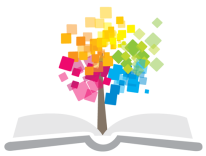 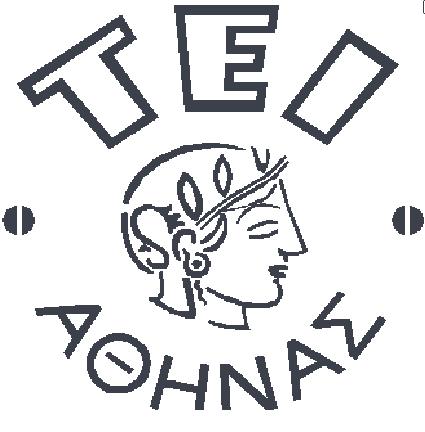 Ανοικτά Ακαδημαϊκά Μαθήματα στο ΤΕΙ Αθήνας
Νευροφυσιολογία
Ενότητα 12: Νευρομεταβιβαστές και ορμόνες στην ψυχολογική και κοινωνική συμπεριφορά
Mαρία Bενετίκου, MD, MSc, DipEndo, PhD,
Ιατρός ενδοκρινολόγος, καθηγήτρια παθοφυσιολογίας – νοσολογίας, διδάκτωρ πανεπιστήμιου Αθηνών και Λονδίνου
Τμήμα Φυσικοθεραπείας
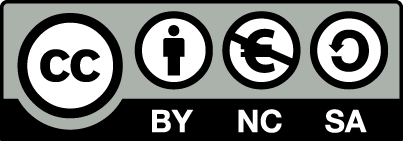 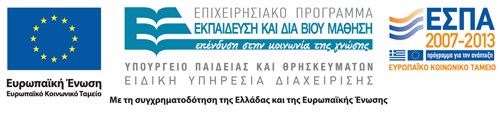 Ορμόνες του στρες 1/6
Η ζωή είναι στρεσογόνος. 
Η λέξη στρες είναι όρος δανεικός από την μηχανική για να περιγράψει την διαδικασία όπου ένας παράγοντας εξασκεί δύναμη σε ένα αντικείμενο. Όσον αφορά τους ανθρώπους και τα ζώα, το στρεσογόνο ερέθισμα είναι εκείνο που προκαλεί την ομοιοστασία του σώματος και προκαλεί διέγερση. 
Οι στρεσογόνες απαντήσεις δεν είναι μόνον φυσιολογικές, αλλά και συμπεριφερολογικές και περιλαμβάνουν και την διέγερση αλλά και τις προσπάθειες ελάττωσης του στρες.
1
Ορμόνες του στρες 2/6
Μια απάντηση σε στρες μπορεί να διαρκέσει περισσότερο από το στρεσογόνο γεγονός και μπορεί να συμβεί και απουσία εμφανούς στρεσογόνου παράγοντα. Ζώντας σε συνεχές στρες μπορεί να είναι καταστροφικό. Κατά εκπληκτικό τρόπο, η απάντηση του σώματος είναι ίδια είτε το ερέθισμα είναι συναρπαστικό, λυπηρό, ή και φοβογόνο. Το κυνήγι προκαλεί διαφορετικές αντιδράσεις σε δυο ζώα, αλλά η φυσιολογική απάντηση στο στρες είναι η ίδια.
2
Ορμόνες του στρες 3/6
Η απάντηση στο στρες αρχίζει όταν το σώμα υφίσταται ένα στρεσογόνο ερέθισμα και ιδίως όταν ο εγκέφαλος αντιλαμβάνεται το στρες και απαντά με διέγερση. 
Η απάντηση συνίσταται σε δυο διαχωρισμένες ακολουθίες, μια γρήγορη και μια αργή. 
Η συμπαθητική διαίρεση του αυτονόμου νευρικού συστήματος ενεργοποιείται για να προετοιμάζει το σώμα και τα όργανά του σε αντίδραση πολέμου φυγής, και η παρασυμπαθητική για ανάπαυση και πέψη.
3
Ορμόνες του στρες 4/6
Επιπρόσθετα, το συμπαθητικό σύστημα διεγείρει τον μυελό των επινεφριδίων να εκκρίνει αδρεναλίνη.
Η εκκριτική αιχμή της αδρεναλίνης ετοιμάζει το σώμα για μια έκρηξη δραστηριοποίησης. Ανάμεσα στις πολλές λειτουργίες της, η αδρεναλίνη διεγείρει τον κυτταρικό μεταβολισμό ώστε τα κύτταρα του σώματος να είναι έτοιμα για δράση.
4
Ορμόνες του στρες 5/6
Η ορμόνη που ελέγχει την βραδεία απάντηση είναι το στεροειδές κορτιζόλη, ένα γλυκοκορτικοειδές που εκκρίνεται από την εξωτερική στοιβάδα (τον φλοιό) του επινεφριδίου. 
Το μονοπάτι της κορτιζόλης ενεργοποιείται πιο αργά, παίρνει λεπτά ως ώρες. 
Η κορτιζόλη έχει μια ευρεία γκάμα δράσεων που βοηθούν να σταματήσουν οι σωματικές διεργασίες που δεν χρειάζονται για να αντιμετωπίσουν άμεσα το στρεσογόνο ερέθισμα.
5
Ορμόνες του στρες 6/6
Η κορτιζόλη ελαττώνει την ινσουλίνη, έτσι ώστε το ήπαρ αρχίζει και εκκρίνει γλυκόζη και έτσι παροδικά δημιουργείται μια αύξηση στην παροχή ενέργειας του σώματος. 
Ελαττώνει δε τις αναπαραγωγικές λειτουργίες, αναστέλλει την αυξητική ορμόνη, και με αυτόν τον τρόπο το σώμα συγκεντρώνεται στην απάντηση και αντιμετώπιση τους στρες.
6
Τελειώνοντας την απάντηση στο στρες 1/7
Φυσιολογικά οι απαντήσεις στο στρες είναι βραχείες. 
Το σώμα κινητοποιεί τις παρακαταθήκες του, αντιμετωπίζει την πρόκληση φυσιολογικά και συμπεριφερολογικά, και μετά κλείνει την απάντηση στο στρες.  
Όπως ο εγκέφαλος είναι υπεύθυνος να κλείσει την στρεσογόνο απάντηση, το σώμα συνεχίζει να κινητοποιεί ενέργεια σε βάρος της αποταμίευσης ενέργειας. 
Πρωτεΐνες χρησιμοποιούνται και έτσι υπάρχει απώλεια μυϊκού ιστού και κόπωση. Η αυξητική ορμόνη αναστέλλεται και το σώμα δεν μεγαλώνει. Ο γαστρεντερικός σωλήνας υπολειτουργεί, ελαττώνοντας την λήψη και την διαδικασία τροφής. Οι αναπαραγωγικές διαδικασίες αναστέλλονται. Αν το στρες παραταθεί, οι ανοσολογικές απαντήσεις αναστέλλονται και συμμετέχουν στην πιθανότητα λοίμωξης ή νόσου.
7
Τελειώνοντας την απάντηση στο στρες 2/7
Ο ιππόκαμπος παίζει σπουδαίο ρόλο στο να κλείνει την απάντηση στο στρες. Ο ιππόκαμπος περιέχει μεγάλη πυκνότητα υποδοχέων κορτιζόλης, και έχει άξονες που προβάλλουν στον υποθάλαμο. 
Άρα, ο ιππόκαμπος είναι ιδεώδης στο να ανιχνεύει την κορτιζόλη στο αίμα και να κατευθύνει τον υποθάλαμο να ελαττώνει τα επίπεδα κορτιζόλης στο αίμα.
8
Τελειώνοντας την απάντηση στο στρες 3/7
Μπορεί όμως να υπάρχει μια πιο ύπουλη σχέση μεταξύ του ιπποκάμπου και των επιπέδων κορτιζόλης αίματος. Ερευνητές παρατήρησαν άγριους πίθηκους που είχαν γίνει αγροτικά ζώα στην Κένυα, και που είχαν παγιδευτεί και φυλακιστεί σε κλουβιά. Βρήκαν ότι μερικοί από τους πιθήκους αρρώστησαν και από ένα σύνδρομο που φαίνεται ότι σχετιζόταν με το στρες. Αυτοί που πέθαναν πρέπει να ήταν υποταγμένα ζώα που κλίστηκαν σε κλουβιά με επιθετικά κυριαρχικά ζώα. 
Οι αυτοψίες έδειξαν υψηλή ποσότητα γαστρικού υγρού, μεγάλα γαστρικά έλκη, μεγενθυμένα επινεφρίδια, και έντονη ατροφία του ιπποκάμπου, ιδίως στην περιοχή CA3.
9
Τελειώνοντας την απάντηση στο στρες 4/7
Η βλάβη στον ιππόκαμπο μπορεί να οφείλεται σε παρατεταμένα υψηλά επίπεδα κορτιζόλης που παράχθηκαν από το μη κατασταλμένο στρες των ζώων να κλειστούν σε κλουβιά με επιθετικά άλλα ζώα. Τα επίπεδα  κορτιζόλης ρυθμίζονται συνήθως από τον ιππόκαμπο, αλλά αν αυτά τα επίπεδα παραμένουν αυξημένα λόγω του ότι μια στρεσογόνος κατάσταση συνεχίζεται, τα υψηλά επίπεδα κορτιζόλης τελικά προκαλούν βλάβες στον ιππόκαμπο. 
Έτσι, ο επηρεασμένος ιππόκαμπος δε μπορεί να συμμετέχει στο έργο του, δηλαδή να ελαττώσει τα επίπεδα κορτιζόλης. Ένας φαύλος κύκλος αρχίζει, όπου ο ιππόκαμπος  υφίσταται προοδευτική ατροφία και τα επίπεδα της κορτιζόλης δεν ελέγχονται.
10
Τελειώνοντας την απάντηση στο στρες 5/7
Το δομοικό οξύ (domoic acid, DA), η υπεύθυνη ουσία στην δηλητηρίαση με μύδια καταστρέφει τον ιππόκαμπο, διότι μιμείται τις δράσεις των υψηλών επιπέδων του νευρομεταβιβαστή γλουταμικού. Παρατεταμένα υψηλά επίπεδα κορτιζόλης μπορεί να καταστρέφουν τον ιππόκαμπο μιμούμενα την διεγερτική τοξικότητα του domoic acid. Διεγείροντας κύτταρα του ιπποκάμπου, η κορτιζόλη τα προκαλεί να εκκρίνουν γλουταμικό οξύ. 
Η απάντηση στο στρες των πιθήκων και των ανθρώπων είναι παρόμοια. Οπότε μπορεί να παρατηρηθεί ατροφία του ιπποκάμπου και στους ανθρώπους.
11
Τελειώνοντας την απάντηση στο στρες 6/7
Ο ιππόκαμπος πιστεύεται ότι παίζει ρόλο στην μνήμη, επομένως η καταστροφή του λόγω στρες θεωρείται ότι οδηγεί σε διαταραχή της μνήμης και στο PTSD (post traumatic stress disorder, μετατραυματική διαταραχή). 
Το PTSD χαρακτηρίζεται από συμπτώματα φυσιολογικής διέγερσης με επανερχόμενες μνήμες και όνειρα σχετιζόμενα με το τραυματικό γεγονός, για μήνες και χρόνια μετά από το γεγονός.
12
Τελειώνοντας την απάντηση στο στρες 7/7
Οι άνθρωποι με PTSD αισθάνονται ότι ξαναζούν το τραύμα, καθώς και την φυσιολογική διέγερση που επιτείνει την πεποίθηση του επικείμενου κινδύνου. Η έρευνα δεν έδωσε σαφείς απαντήσεις για το αν ένα αθροιστικό στρες καταστρέφει τον ιππόκαμπο. 
Και επιπλέον, δεν είναι σίγουρο πόση καταστροφή υφίσταται ο ιππόκαμπος σε χρόνιο στρες. Κατά δεύτερο λόγο, απεικονιστικές τεχνικές μπορεί να μην είναι ακόμη τόσο ευαίσθητες ώστε να εντοπίσουν απώλεια κυττάρων, πόσο μάλλον μέτρια απώλεια κυττάρων. Επί πλέον, μεγάλες περιβαλλοντικές διαφορές επηρεάζουν το πώς οι άνθρωποι απαντούν στο στρες. Τραύματα στον ιππόκαμπο και σε άλλες εγκεφαλικές περιοχές μπορεί να επηρεάσουν την πιθανότητα κάποιος να αναπτύξει PTSD.
13
Οιστρογόνα, διάθεση και συναισθηματικές διαταραχές 1/6
Φυσιολογικά στην διάρκεια του κύκλου οι αυξομειώσεις των οιστρογόνων συχνά συνδυάζονται με διαταραχές της διάθεσης. Χαρακτηριστικό παράδειγμα αποτελεί το σύνδρομο προεμμηνορυσιακής τάσης αν και τόσο τα αίτια όσο και η θεραπεία του παραμένει ασαφής.  
Τα επίπεδα οιστρογόνων αυξάνονται πολύ στην διάρκεια της εγκυμοσύνης και επανέρχονται απότομα στα πρωταρχικά τους επίπεδα μετά τον τοκετό.
14
Οιστρογόνα, διάθεση και συναισθηματικές διαταραχές 2/6
Η απότομη αυτή αλλαγή και ελάττωση των οιστρογόνων μπορεί να συσχετισθεί με την επιλόχεια κατάθλιψη. Πιθανά παρόμοιας αιτιολογίας μπορεί να είναι η σύντομη αλλά παγκόσμια εμφάνιση καταθλιπτικών συμπτωμάτων μέρες μετά τον τοκετό (maternity blues).
Η εμμηνόπαυση δύναται να σχετίζεται με την έναρξη συναισθηματικών διαταραχών. Χρήση ή κατάχρηση ουσιών στις γυναίκες συχνά συμπίπτει με αύξηση ή ελάττωση των επιπέδων οιστρογόνων όπως συμβαίνει στην εμμηνόπαυση.
Μερικοί ερευνητές παρατήρησαν ότι υποτροπές ψυχωσικών νόσων όπως η σχιζοφρένεια μπορεί να σχετίζονται με αυξομειώσεις των ορμονών στην διάρκεια των φάσεων του κύκλου.
15
Οιστρογόνα, διάθεση και συναισθηματικές διαταραχές 3/6
Αύξηση δε της προλακτίνης με ταυτόχρονη ελάττωση των οιστρογόνων σχετίζεται με αλλαγή του συναισθήματος, μη φυσιολογικές απαντήσεις στο στρες, κατάθλιψη και σεξουαλική δυσλειτουργία ή και μητρική συμπεριφορά που στα ζώα τουλάχιστον εμπερικλείει επιθετικότητα με προστατευτικότητα και δημιουργία τοπογραφικών ορίων.
Μερικά δε φυτοοιστρογόνα έχουν αγχολυτική δράση και εμπλέκονται στην μάθηση και στην λειτουργία της μνήμης.
16
Οιστρογόνα, διάθεση και συναισθηματικές διαταραχές 4/6
Σε καταθλιπτικές διαταραχές έχει συχνά αναφερθεί η συμμετοχή των οιστρογόνων ως αιτιολογικός παράγων. Υπάρχουν ενδείξεις για την στήριξη τέτοιων υποθέσεων. Κατ’ αρχάς, έχει αναφερθεί ότι οι περιεμμηνοπαυσιακές γυναίκες (χαμηλή οιστραδιόλη), εμφανίζουν βελτίωση τόσο των εξάψεων όσο και της διάθεσης με την χορήγηση ορμονικής υποκατάστασης. Επίσης εμμηνοπαυσιακές γυναίκες με κατάθλιψη εμφανίζουν χαμηλές τιμές οιστρόνης σε σύγκριση με υγιείς αυτής της κατηγορίας.  
Σε διάφορες μελέτες οι ιδιαίτερα αυξημένες τιμές FSH και οι πολύ χαμηλές τιμές οιστρόνης έχουν συνδυασθεί με την κατάθλιψη. Ωστόσο, υπάρχουν και πολλές μελέτες  χωρίς στατιστικά σημαντικές διαφορές σε σχέση με την συναισθηματική υγεία και τα επίπεδα των αναπαραγωγικών ορμονών.
17
Οιστρογόνα, διάθεση και συναισθηματικές διαταραχές 5/6
Γνωρίζουμε ωστόσο ότι τόσο τα οιστρογόνα όσο και τα αντικαταθλιπτικά φάρμακα δρουν εν μέρει σε ίδιες κυτταρικές, υποδοχειακές και νευρωνικές θέσεις στον εγκέφαλο. 
Παράλληλα έχουμε αναφορές ότι τόσο οι κλιμακτηριακές εξάψεις, η καταθλιπτική διάθεση, αλλά και η ποιότητα του ύπνου βελτιώνονται με την χορήγηση συνδεδυασμένων οιστρογόνων. Παραμένει δε σκοτεινό το κατά πόσο η βελτίωση τέτοιων γυναικών όσον αφορά την κατάθλιψη οφείλεται στην επίδραση του ορμονικού σκευάσματος αυτού καθ’ αυτού η αν βελτίωση των εξάψεων μόνον οδηγεί σε σημαντική βελτίωση του ύπνου (ιδίως του REM), και επομένως έμμεσα και της κατάθλιψης (άλλωστε είναι γνωστό ότι η διαταραχή του ύπνου είναι από τα βασικά βιολογικά στοιχεία της κατάθλιψης).
18
Οιστρογόνα, διάθεση και συναισθηματικές διαταραχές 6/6
Ωστόσο, η κατάθλιψη αλλά και ειδικότερα η εμμηνοπαυσιακή κατάθλιψη δεν είναι αυστηρά το αποτέλεσμα των ανωμαλιών των γοναδικών ορμονών, ούτε το αποτέλεσμα εξάψεων.  Μπορεί μεν να ενέχονται, αλλά ωστόσο πολλές γυναίκες με όλους  αυτούς τους παράγοντες, δεν αναπτύσσουν ποτέ καταθλιπτικά συμπτώματα.
19
Οιστρογόνα, φυσιολογικές γνωσιακές λειτουργίες – μνήμη και διαταραχές 1/11
Υπάρχει μεγάλη ένδειξη (μελέτες πειραματοζώων), ότι τα στεροειδή των γονάδων τροποποιούν την νευρωνική δραστηριότητα και έχουν επίδραση στην συμπεριφορά.  
Σε σχέση με άλλα στεροειδή, τα οιστρογόνα είναι οι ορμόνες που έχουν μελετηθεί καλύτερα από όλες τις άλλες ορμόνες του φύλου. Τα οιστρογόνα αν και συνδεδεμένα με την γυναικεία ενδοκρινολογία, ωστόσο είναι γνωστό ότι υπάρχουν σε ιστούς πέραν των ωοθηκών, και βρίσκονται και στα δύο φύλα.
20
Οιστρογόνα, φυσιολογικές γνωσιακές λειτουργίες – μνήμη και διαταραχές 2/11
Ενδογενής παραγωγή οιστραδιόλης επισυμβαίνει και στον ιππόκαμπο καθώς και σε άλλα μέρη του εγκεφάλου, όπου δρα προφανώς ως τροποποιητής της νευρομεταβιβαστικής δραστηριότητας ή της πλαστικότητας.  
Οι δύο τύποι οιστρογονικών υποδοχέων (α και β) βρίσκονται σε υψηλές συγκεντρώσεις σε ειδικές περιοχές του εγκεφάλου ειδικά περιοχές του ιπποκάμπου και στους βασικούς χολινεργικούς νευρώνες. Μέσα στους πυρήνες, τα οιστρογονικά διμερή δρουν ως μεταγραφικοί παράγοντες ελέγχοντας την ενεργοποίηση των γονιδίων.
21
Οιστρογόνα, φυσιολογικές γνωσιακές λειτουργίες – μνήμη και διαταραχές 3/11
Τόσο η μάθηση όσο και η μνήμη είναι στενά συνδεδεμένες, καθώς η μάθηση είναι και ο τρόπος που οι μνήμες δημιουργούνται. Τίποτε δεν είναι τόσο σημαντικό στην γνωσιακή επίτευξη όσο η μνήμη. 
Μία διαίρεση της μνήμης περιλαμβάνει την δηλωτική και την μη δηλωτική μνήμη. Μόνο η δηλωτική μνήμη είναι εφικτή στο συνειδητό και υπόκειται σε περιγραφή. Μία μορφή δηλωτικής μνήμης, η επεισοδική μνήμη, αναφέρεται στην ανάκληση συγκεκριμένων επεισοδίων η γεγονότων.
22
Οιστρογόνα, φυσιολογικές γνωσιακές λειτουργίες – μνήμη και διαταραχές 4/11
Μία περαιτέρω διάκριση είναι μεταξύ γεγονότων που ανακαλούνται συνειδητά για μόνο μερικά δευτερόλεπτα και γεγονότων που ανακαλούνται μετά από μεγαλύτερο χρονικό διάστημα.  
Στην ψυχολογική βιβλιογραφία η δεύτερη περίπτωση συχνά αναφέρεται σαν μακροχρόνια μνήμη. Συγκεκριμένα αναφερόμενοι εδώ στην επεισοδική μνήμη αναφερόμαστε σε αυτή την ποικιλία.
23
Οιστρογόνα, φυσιολογικές γνωσιακές λειτουργίες – μνήμη και διαταραχές 5/11
Μια ακόμη περαιτέρω διάκριση της μνήμης μερικές φορές γίνεται μεταξύ επεισοδικής μνήμης που μπορεί να κωδικοποιηθεί και να ανακληθεί λεκτικά (λεκτική μνήμη), και μία μνήμη που δεν μπορεί εύκολα να κωδικοποιηθεί σε λέξεις (οπτική η μη λεκτική μνήμη).  
Στην κλινική πράξη, η αξιολόγηση της μνήμης δεν μπορεί να γίνει τελείως ανεξάρτητα από την υπόλοιπη γνωσιακή λειτουργία καθώς η προσοχή, η κινητοποίηση και το ενδιαφέρον, η ταχύτητα επεξεργασίας και η λειτουργικότητα του καθενός επηρεάζουν την απόδοση στις κλινικές δοκιμασίες ελέγχου της μνήμης.
24
Οιστρογόνα, φυσιολογικές γνωσιακές λειτουργίες – μνήμη και διαταραχές 6/11
Ο μέσος κροταφικός λοβός είναι σημαντικός για την κωδικοποίηση της επεισοδικής μνήμης.  
Από το 1950 είναι γνωστό ότι η αμφοτερόπλευρη εκτομή του ιπποκάμπου και των παραπλήσιων περιοχών οδηγεί σε βαθειά και συνεχή δυσκολία απόκτησης μακροχρόνιας μνήμης ενώ μπορεί να διατηρηθεί η μη δηλωτική μνήμη και η ανάκληση παλαιών μνημών.  
Σε τέτοιους ασθενείς, οι περισσότερες νέες πληροφορίες μπορούν να διατηρηθούν μόνον για λίγα δευτερόλεπτα. Τέτοιες μεγάλες διαταραχές από αμφοτερόπλευρο διατομή η καταστροφή των κροταφικών λοβών μπορεί να διατηρηθούν αναλλοίωτες επί δεκαετίες.
25
Οιστρογόνα, φυσιολογικές γνωσιακές λειτουργίες – μνήμη και διαταραχές 7/11
Η μακροχρόνια μνήμη είναι και η νοητική λειτουργία που συχνότερα μελετάται σε σχέση με τα οιστρογόνα. Η επεισοδική μνήμη επηρεάζεται αρνητικά από την ηλικία και γνωρίζουμε ότι ελαττώνεται από την μέση ηλικία και μετά, σταδιακά.  
Είναι επίσης η μνήμη που επηρεάζεται κύρια σε άνοιες τύπου Alzheimer κυρίως στα πρώτα στάδια της νόσου.  Διαταραχές μπορεί να φανούν και μία δεκαετία πριν από την εκδήλωση της νόσου και θεωρούνται ότι οφείλονται σε πρώιμες παθολογικές αλλοιώσεις των κροταφικών λοβών. Η ήπια γνωσιακή διαταραχή συχνά συνδέεται με σχετικά εκλεκτικές ελλείψεις στην επεισοδική μνήμη. Σε πολύ ηλικιωμένους ασθενείς η ήπια γνωσιακή διαταραχή υποκρύπτει συνήθως Alzheimer’s.
26
Οιστρογόνα, φυσιολογικές γνωσιακές λειτουργίες – μνήμη και διαταραχές 8/11
Το γεγονός ότι τα οιστρογόνα επιδρούν με θετικό τρόπο στην μάθηση και μνήμη, διαφαίνεται από ωοθηκεκτομηθέντα πειραματόζωα που όταν πάρουν οιστρογόνα δείχνουν να βελτιώνουν τόσο τρόπους μάθησης αλλά και μνήμης. Μορφές μνήμης όπως η χωρική κινητική μνήμη φαίνεται ωστόσο να παρεμποδίζεται από την οιστραδιόλη.
27
Οιστρογόνα, φυσιολογικές γνωσιακές λειτουργίες – μνήμη και διαταραχές 9/11
Στην περιοχή του ιπποκάμπου, η πυκνότητα των δενδριτών αυξομειώνεται ανάλογα με την φάση του οίστρου στα πειραματόζωα και ότι η ωοθηκεκτομή ελαττώνει ενώ η χορήγηση οιστρογόνων αυξάνει την πυκνότητα των δενδριτικών ακανθών.
Επίσης, η οιστραδιόλη προστατεύει από την απώλεια της ακετυλοχολίνης, που άλλωστε είναι και ο νευρομεταβιβαστής που βοηθά πολύ στην δημιουργία νέων επεισοδικών μνημών. 
Επιπλέον τα οιστρογόνα είναι νευροπροστατευτικά, νευροτροφικά, ελαττώνουν το οξειδωτικό στρες και το ποσοστό του νευρωνικού θανάτου.
28
Οιστρογόνα, φυσιολογικές γνωσιακές λειτουργίες – μνήμη και διαταραχές 10/11
Επίσης, ελαττώνουν την δημιουργία β-αμυλοειδούς και φωσφορυλίωσης της tau πρωτείνης. Τροποποιούν δε την νοραδρενεργική, σεροτονινεργική και γλουταμινεργική νευρομεταβίβαση.  
Επίσης αυξάνουν την εγκεφαλική ροή αίματος και την ενεργό μεταφορά γλυκόζης στον εγκέφαλο. 
Σε αντίθεση, τα ανδρογόνα, ιδίως προγεννητικά, φαίνεται να έχουν επίδραση στην αύξηση της οπτικοχωρικής μνήμης.
29
Οιστρογόνα, φυσιολογικές γνωσιακές λειτουργίες – μνήμη και διαταραχές 11/11
Σε πολλές μελέτες δεν βρέθηκε συσχέτιση μεταξύ επιπέδων οιστρογόνων και μνημονικών δεξιοτήτων ή φάσεων του κύκλου και τροποποιήσεων των μνημονικών δοκιμασιών.  
Μερικοί ερευνητές ανέφεραν καλύτερη λεκτική μνήμη στην ωχρινική φάση, όταν τόσο τα οιστρογόνα όσο και η προγεστερόνη ήταν αυξημένα.
Σε μεγαλύτερης ηλικίας γυναίκες και σε αρκετές μελέτες, τα κυκλοφορούντα οιστρογόνα δεν φαίνονται να συνδέονται φανερά με την μνήμη. 
Σε άλλες ωστόσο παρατήρησαν ότι υπήρχε σημαντική θετική συσχέτιση μεταξύ της οιστραδιόλης (αλλά όχι της οιστρόνης) με την λεκτική μνήμη (word list recall) και αντίστροφες συσχετίσεις μεταξύ οιστραδιόλης και οιστρόνης σχετικά με την μη λεκτική μνήμη (figure recall).
30
Οιστρογόνα και λειτουργική απεικόνιση του εγκεφαλικού φλοιού 1/4
Έχει αναφερθεί συσχέτιση μεταξύ οιστραδιόλης και ενεργοποίησης της εγκεφαλικής αιματικής ροής της κάτω μετωπιαίας έλικας στην διάρκεια μνημονικών δοκιμασιών.
Σε μετεμμηνοπαυσιακές γυναίκες που έπαιρναν ορμονική υποκατάσταση έχει επίσης παρατηρηθεί οιστρογονική ορμονική ενεργοποίηση σε διάφορες εγκεφαλικές περιοχές όπως η δεξιά παραιπποκάμπεια έλικα, δεξιές μετωπιαίες έλικες και ο αριστερός υποθάλαμος.  
Σε μία μελέτη με την χρήση Lupron έγινε καταστολή του εμμηνορυσιακού κύκλου με σκοπό την μελέτη της γνωσιακής λειτουργίας, αλλά και της εγκεφαλικής κατάστασης.
31
Οιστρογόνα και λειτουργική απεικόνιση του εγκεφαλικού φλοιού 2/4
Μελετήθηκε με PET scan σε φάσεις όπως μόνο με χρήση lupron, lupron μαζί με οιστρογόνο, και lupron μαζί με προγεστερόνη. Η τοπική δραστηριότητα του φλοιού στην διάρκεια PET σε σχέση με την working memory (που συνήθως παρατηρείται σε υγιείς γυναίκες χωρίς αγωγή), δεν παρατηρήθηκε σε καμία από τις μελετώμενες ομάδες γυναικών σε αυτή την μελέτη.
Με την χρήση SERMS (raloxifene) όπου οι οιστρογονικές δράσεις εξειδικεύονται σε ιστικό επίπεδο, παρατηρήθηκαν διαφορές, όπως ελάττωση της ενεργοποίησης της αριστεράς παραιπποκάμπειας έλικας σε οπτικό μνημονικό τεστ και αύξηση της ενεργοποίησης της δεξιάς άνω μετωπιαίας έλικας.
32
Οιστρογόνα και λειτουργική απεικόνιση του εγκεφαλικού φλοιού 3/4
Έτσι, συμπεραίνουμε ότι η  φυσική εμμηνόπαυση δεν φαίνεται να συνδέεται με αντικειμενική αλλαγή στην διαδικασία μνήμης μέσης ηλικίας και δεν φαίνονται σημαντικές αλλαγές στην διάρκεια των μνημονικών δοκιμασιών.  
Επίσης δεν έχουμε πεισθεί ότι η χορήγηση οιστρογόνων ή η χορήγηση οιστρογόνων και προγεστερόνης μπορεί να παρεμποδίσει την ελάττωση της γνωσιακής λειτουργίας σε μετεμηνοπαυσιακές γυναίκες.  
Δεν φαίνεται ότι η χορήγηση διαφορετικών οιστρογόνων στην κλινική πράξη να έχει σημαντική διαφορά δράσης.
33
Οιστρογόνα και λειτουργική απεικόνιση του εγκεφαλικού φλοιού 4/4
Η δε χειρουργική αφαίρεση ωοθηκών που εμφανίζει απότομη απώλεια οιστρογόνων φαίνεται να έχει περισσότερη επίδραση στην μνήμη, αλλά η χορήγηση οιστρογόνων σε αυτές τις περιπτώσεις βοηθά την λεκτική και όχι την μη λεκτική μνήμη. 
Όσον αφορά την άνοια τύπου Alzheimer’s δεν υπάρχει αμφιβολία ότι είναι συχνότερη σε επίπτωση στον γυναικείο πληθυσμό. Ωστόσο παρά τις συχνές διατυπώσεις περί συμβολής του ορμονικού στοιχείου και, αν και τα οιστρογόνα έχουν δοκιμασθεί θεραπευτικά, δεν υπάρχει ακόμα ομοφωνία σχετικά με στατιστικά σημαντική βελτίωση στην μνήμη. Οι δε μελέτες διίστανται.
34
Οιστρογόνα και ψυχώσεις 1/6
Διάφορες μελέτες αναδεικνύουν παρόμοια δράση των νευροληπτικών με τα οιστρογόνα με βάση τις επιδράσεις σε χολινεργικές, νοραδρενεργικές σεροτονινεργικές και γλουταμινεργικές συνάψεις τόσο σε σχέση με γονιδιακή έκφραση όσο και μη γονιδιακή δραστηριότητα.  
Έτσι, προέκυψαν υποθέσεις ότι μπορεί να δρουν ως ήπια αντιψυχωτικά, προστατευτικά του στρες, και ως αντικαταθλιπτικά.  Ακόμη ότι μπορεί να τροποποιήσουν την επιθετική συμπεριφορά ή και την αυτοκτονική συμπεριφορά στους ανθρώπους.
35
Οιστρογόνα και ψυχώσεις 2/6
Μερικοί ωστόσο ερευνητές θεωρούν ότι τα θετικά οιστρογονικά αποτελέσματα εμφανίζονται μόνον όταν ήδη υπάρχουν έστω και χαμηλά επίπεδα ενδογενών οιστρογόνων, εξ’ ου και προέκυψε η τάση, στην εμμηνόπαυση, η ορμονική υποκατάσταση να χορηγείται το νωρίτερο δυνατόν.  
Στις ψυχιατρικές παθήσεις ωστόσο, διαφοροποιείται η αντίληψη σχετικά με την δράση των φυλετικών ορμονών ως αποκλειστικά αιτιολογικού παράγοντα και εισάγεται η έννοια του «πυροδοτητή» (trigger) στην έναρξη της νοσογόνου διαδικασίας.
36
Οιστρογόνα και ψυχώσεις 3/6
Οι ψυχώσεις είναι μια ομάδα διαταραχών που παρουσιάζουν συμπτωματολογία σχετιζόμενη με την σκέψη (παραλήρημα), την αντίληψη (ψευδαισθήσεις), την διάθεση (συμβατή ή μη συμβατή με τις διαταραχές της σκέψης και αντίληψης) και την συμπεριφορά. Η αιτιολογία αυτών των ψυχώσεων δεν είναι αυστηρά γνωστή, αλλά είναι σίγουρη η γενετική προδιάθεση. Διάφοροι γονότυποι έχουν περιγραφεί. 
Στις γενετικές διαταραχές αναφέρονται πολυμορφισμοί του γονιδίου COMPT (χρωμόσωμα 22), του γονιδίου (DISC1) (χρωμόσωμα 1), και του γονιδίου της νευρορεγκιλίνης 1 (neuroregulin 1).
37
Οιστρογόνα και ψυχώσεις 4/6
Παράγων κινδύνου επίσης θεωρείται η εγκεφαλική βλάβη στην διάρκεια της εγκυμοσύνης ή κατά τον τοκετό.  Ψυχοκοινωνικοί παράγοντες όπως η σχέση μητέρας – παιδιού, κοινωνικοοικονομικές δυσχέρειες δρουν ως «πυροδοτητές» (triggers) σε επιρρεπή άτομα. 
Οι σχιζοφρενικές διαταραχές περιλαμβάνουν τεράστιες διαταραχές στο επίπεδο των νευρομεταβιβαστών (όπως υπερδραστηριότητα της δοπαμίνης στην διάρκεια των οξέων ψυχώσεων αυτού του τύπου). Η απότομη πτώση των οιστρογόνων στην διάρκεια της εμμηνόπαυσης μπορεί να συνεισφέρει στην εμφάνιση σχιζοφρενικών ψυχώσεων, καθώς γνωρίζουμε ότι τα οιστρογόνα τροποποιούν πολλές και ειδικά τις δοπαμινεργικές συνάψεις.
38
Οιστρογόνα και ψυχώσεις 5/6
Τα αντιψυχωτικά φάρμακα αντιστρέφουν τις μαζικές διαταραχές στις νευρωνικές συνάψεις, και ήδη γνωρίζουμε ότι και τα οιστρογόνα αντιστρέφουν μερικές νευροδιαβιβαστικές ανωμαλίες τόσο στην κατάθλιψη όσο και στις σχιζοφρενικές ψυχώσεις.  
Δύο από τους τρείς γονότυπους που σχετίζονται με την σχιζοφρένεια, της νευρορεγκιλίνης 1 και του COΜPT 1, συνδέονται στενά με την ελάττωση του μεταβολισμού των οιστρογόνων.
Παράλληλα, η όψιμη έναρξη (μετά τα 45) της σχιζοφρενικής διαταραχής είναι συχνότερη κατά πολύ στον γυναικείο πληθυσμό, και φαίνεται δηλαδή ότι οι γυναίκες, ιδίως οι ευπαθείς ομάδες είναι προστατευμένες αρκετά τόσο από την φυσιολογική κυκλική εμμηνορυσιακή λειτουργία στην αναπαραγωγική ηλικία.
39
Οιστρογόνα και ψυχώσεις 6/6
Διάφορες δε κλινικές μελέτες δείχνουν ήδη ότι σχιζοφρενείς γυναίκες εμφανίζουν πολύ μεγαλύτερη και γρηγορότερη βελτίωση όταν στην χρήση νευροληπτικών φαρμάκων επιπροστίθεται και η οιστραδιόλη (σύγκριση με ομάδες γυναικών που λαμβάνουν μόνον νευροληπτική αγωγή).  
Μέχρι τώρα όμως, τα Cochrane Reviews σχετικά με την χρήση οιστρογόνων στην σχιζοφρένεια, αναφέρουν ότι οι μελέτες είναι πολύ λίγες για να χρησιμοποιούνται στην καθ’ ημέρα κλινική πρακτική. 
Αναφέρεται ωστόσο, ότι στην ψύχωση της λοχείας, παρατηρείται βελτίωση με την χορήγηση ορμονικής οιστρογονικής υποκατάστασης.
40
Ανδρογόνα και επίδραση στις φυσιολογικές συναισθηματικές και νοητικές λειτουργίεςΑνδρογόνα και σεξουαλική επιθυμία 1/8
Οι έρευνες σε πρωτεύοντα θηλαστικά, οι παρατηρήσεις και οι κλινικές αναφορές σε ευνούχους αλλά και οι μελέτες σε υπογοναδικούς ασθενείς σε αγωγή υποκατάστασης με τεστοστερόνη, έχουν αποδείξει πέραν κάθε αμφισβήτησης, την ουσιαστική σημασία των ανδρογόνων στην ανδρική σεξουαλικότητα. 
Η έλλειψη τεστοστερόνης επηρεάζει την ύπαρξη και την συχνότητα σεξουαλικών φαντασιώσεων, την σεξουαλική διέγερση και την επιθυμία, την αυτόματη πρωινή, αλλά και κατά την διάρκεια της νύχτας στύση καθώς και τον οργασμό, τόσο κατά την επαφή όσο και κατά τον αυνανισμό.
41
Ανδρογόνα και επίδραση στις φυσιολογικές συναισθηματικές και νοητικές λειτουργίεςΑνδρογόνα και σεξουαλική επιθυμία 2/8
Η τεστοστερόνη είναι επίσης απαραίτητη για την φυσιολογική λειτουργία της στύσης γεγονός που επιβεβαιώνεται και από το ότι η αποτελεσματικότητα των φαρμάκων τύπου Viagra (αναστολείς της φωσφοδιεστεράσης) εξαρτάται από την αποκατάσταση του πιθανού συνυπάρχοντος υπογοναδισμού. 
Η χορήγηση τεστοστερόνης σε υγιείς, ευγοναδικούς άνδρες δεν φαίνεται να επηρεάζει την σεξουαλικότητα.
42
Ανδρογόνα και επίδραση στις φυσιολογικές συναισθηματικές και νοητικές λειτουργίεςΑνδρογόνα και σεξουαλική επιθυμία 3/8
Υπάρχουν αναφορές ότι η χορήγηση τεστοστερόνης  σε υπερφυσιολογικές δόσεις όπως για την ανδρική αντισύλληψη, είχε σαν αποτέλεσμα την αύξηση της ψυχικής και φυσικής διέγερσης, αλλά δεν είχε καμιά επίδραση στην σεξουαλική δραστηριότητα και στις αυτόματες στύσεις. 
Η λειτουργία της εκσπερμάτισης εξαρτάται άμεσα από τα ανδρογόνα δεδομένου ότι η παραγωγή του σπερματικού υγρού είναι ανδρογονοεξαρτώμενη.
Αντίθετα δεν υπάρχουν στοιχεία που να αποδεικνύουν την αναγκαιότητα των ανδρογόνων στην φυσιολογική λειτουργία του οργασμού.
43
Ανδρογόνα και επίδραση στις φυσιολογικές συναισθηματικές και νοητικές λειτουργίεςΑνδρογόνα και σεξουαλική επιθυμία 4/8
Τα αγόρια πριν την εφηβεία δεν εμπλέκονται σε σεξουαλική δραστηριότητα, αλλά με την εφηβεία, όταν οι όρχεις παράγουν ανδρογόνα, εμφανίζονται ανοιχτές σεξουαλικές συμπεριφορές. Αργότερα στην ζωή, μετά την ενηλικίωση και στην τρίτη ηλικία, μειώνονται τα επίπεδα της τεστοστερόνης και αυξάνονται τα επίπεδα της SHBG. Σε μια επιδημιολογική έρευνα 500 ανδρών μέσης ηλικίας (51 ετών) βρέθηκε ότι τα χαμηλά επίπεδα της μη συνδεδεμένης με την SHBG τεστοστερόνης σχετίζονταν με χαμηλή σεξουαλική επιθυμία.
44
Ανδρογόνα και επίδραση στις φυσιολογικές συναισθηματικές και νοητικές λειτουργίεςΑνδρογόνα και σεξουαλική επιθυμία 5/8
Σε νέα άτομα 18-22 ετών, τα επίπεδα της DHT βρέθηκε ότι σχετίζονταν με την συχνότητα των οργασμών. Η δε χορήγηση ανδρογόνων σε υπογοναδικούς άνδρες προκάλεσε αύξηση της συχνότητας των νυχτερινών στύσεων, των σεξουαλικών πράξεων, των αυνανισμών και της αναφερόμενης επιθυμίας.
Τα επίπεδα τεστοστερόνης ανδρών βρέθηκε να σχετίζονται σημαντικά με την σεξουαλική τους επιθυμία και δραστηριότητα καθώς και με την ανταπόκριση των συντρόφων τους. 
Η δε πληθυσμογραφία πέους έδειξε ότι υψηλότερα επίπεδα τεστοστερόνης σχετίζονται με βραχύτερη χρονική περίοδο για επίτευξη πλήρους στύσης.
45
Ανδρογόνα και επίδραση στις φυσιολογικές συναισθηματικές και νοητικές λειτουργίεςΑνδρογόνα και σεξουαλική επιθυμία 6/8
Ο Bancroft (1980, 1983) υποστήριξε ότι η τεστοστερόνη επιδρά στην διαδικασία της σεξουαλικής διέγερσης μέσω κυρίως κεντρικών παρά περιφερικών οδών. Ενδέχεται επίσης η τεστοστερόνη να μπορεί να αυξήσει την ευαισθησία των υποδοχέων των γεννητικών οργάνων, αυξάνοντας έτσι την σεξουαλική επιθυμία. 
Παλαιότερες μελέτες έδειξαν ότι τα επίπεδα της τεστοστερόνης αυξάνονται σταθερά πριν και μετά την σεξουαλική πράξη.
46
Ανδρογόνα και επίδραση στις φυσιολογικές συναισθηματικές και νοητικές λειτουργίεςΑνδρογόνα και σεξουαλική επιθυμία 7/8
Επίσης χορήγηση αντιανδρογόνων, όπως κυπροτερόνης και μεδροξυπρογεστερόνης σε υπεργοναδικούς άνδρες μειώνει σημαντικά την σεξουαλική επιθυμία και πρακτική.
Η χορήγηση τεστοστερόνης σε ευγοναδικούς άνδρες με μειωμένη επιθυμία έδειξε αύξηση αυτής σε σύγκριση με χορήγηση εικονικού φαρμάκου.
Σημαντική αύξηση των επιπέδων τεστοστερόνης παρατηρήθηκε μετά από τυχαία έκθεση σε ερωτικά θέματα, κατά την διάρκεια της προηγούμενης από την αιμοληψία μέρας.
47
Ανδρογόνα και επίδραση στις φυσιολογικές συναισθηματικές και νοητικές λειτουργίεςΑνδρογόνα και σεξουαλική επιθυμία 8/8
Λίγα στοιχεία υπάρχουν μέχρι σήμερα για την επίδραση της σεξουαλικής συμπεριφοράς στις γυναίκες αν και φαίνεται ότι και σε αυτές προκαλείται σημαντική αύξηση των επιπέδων τεστοστερόνης αμέσως μετά την σεξουαλική επαφή.
Έχει δειχθεί σε διάφορες μελέτες ότι τα ανδρογόνα στις γυναίκες αυξάνουν την σεξουαλική επιθυμία κατά την φάση της διέγερσης, ενώ παράλληλα παρατηρήθηκε αύξηση της συχνότητας των σεξουαλικών φαντασιώσεων. Χαμηλά επίπεδα τεστοστερόνης σχετίζονται με συναισθήματα απαισιοδοξίας και έλλειψη κινήτρου, ενώ υψηλά επίπεδα με συναισθήματα αισιοδοξίας και διεκδικητική συμπεριφορά.
Φαίνεται ότι καθώς τα επίπεδα τεστοστερόνης κορυφώνονται στην διάρκεια της ωορρηξίας θα μπορούσαν να θεωρηθούν ως η αιτία για μικρότερη σεξουαλική αποφυγή, αλλά δεν είναι τελείως σίγουρο μια και ταυτόχρονα αυξάνονται τα επίπεδα των οιστρογόνων.
48
Ανδρογόνα και στρες
Πρώιμες μελέτες έδειξαν ότι, σε συνθήκες σωματικού και ψυχολογικού στρες, παρατηρήθηκε σημαντική μείωση των επιπέδων της τεστοστερόνης. Αργότερα μεταγενέστερες μελέτες βρήκαν ότι, σε στρατιώτες που βρίσκονταν σε συνθήκες ακραίου στρες, η μείωση της τεστοστερόνης ήταν μεγάλη.
 Μειωμένα επίπεδα τεστοστερόνης παρατηρήθηκαν και σε συνθήκες μικρότερου στρες όπως μετά από χειρουργική επέμβαση.
Ψυχολογικοί παράγοντες όπως οι οικονομικές δυσκολίες, εξετάσεις, σοβαροί καυγάδες, απώλεια προσφιλών προσώπων, απογοητεύσεις, ακόμη και η παρακολούθηση περιπετειωδών ταινιών σε εργαστήριο προκαλούν μείωση των επιπέδων της τεστοστερόνης.
Φαίνεται ότι ακόμη και η αναμονή ενός στρεσογόνου γεγονότος όπως πχ η αναμονή εξετάσεων μπορεί να προκαλέσει μείωση των επιπέδων της τεστοστερόνης.
49
Ανδρογόνα και επιθετικότητα 1/9
Γενικά η επιθετικότητα είναι μία σύμπλοκη συμπεριφορά, με πολλούς ορισμούς, αλλά ο καλύτερος είναι του Moyer (1968): «Μία ανοιχτή συμπεριφορά με σκοπό να προκληθεί είτε βλάβη είτε δυσφορία σε κάποιο άτομο». Η επιθετικότητα μπορεί να συμβεί σε ένα ευρύ φάσμα ανθρώπινων συμπεριφορών που κυμαίνονται από μία επεισοδιακή φυσιολογική αντίδραση μέχρι και πιο γενικευμένες εκδηλώσεις σοβαρής ψυχοπαθολογίας.  
Επειδή ακριβώς ο όρος επιθετικότητα περιλαμβάνει μη ομογενείς συμπεριφορές όσον αφορά την κλινική φαινομενολογία και τα νευροβιολογικά χαρακτηριστικά, το να συμπεράνουμε την ανθρώπινη επιθετικότητα από την επιθετική συμπεριφορά των ζώων είναι παρακεκινδυνευμένο.
50
Ανδρογόνα και επιθετικότητα 2/9
Βία ορίζεται η φυσική δύναμη και επιβολή προς καταστροφή, κακοποίηση ή βιασμό. Ως αντικοινωνική επιθετική δε συμπεριφορά αναφέρεται το σύμπλοκο φαινόμενο που παρουσιάζει η συμπεριφορά που συνδυάζεται με αδιαφορία σχετικά με άλλα πρόσωπα ή ιδιοκτησία όπως εγκληματική συμπεριφορά, έλλειψη τιμιότητας ή κακοποίηση.   
Χαρακτηριστικά αυτών των συμπεριφορών προέρχονται από αλληλεπιδράσεις μεταξύ βιολογικών και περιβαλλοντικών παραγόντων.
51
Ανδρογόνα και επιθετικότητα 3/9
Εγκεφαλικές ανωμαλίες που προέρχονται από γενετικούς, διατροφικούς και περιβαλλοντικούς παράγοντες μπορεί να προκαλέσουν νευροψυχολογικές δυσλειτουργίες. 
Νευρομεταβιβαστές, ορμόνες, κυτοκίνες, ένζυμα, αυξητικοί παράγοντες και «signaling» μόρια, όλα εμπλέκονται σε αυτό το σύμπλοκο κύκλωμα που οδηγεί στην παθολογική επιθετικότητα. 
Ένα νευρικό κύκλωμα που περιλαμβάνει αρκετές περιοχές του προμετωπιαίου φλοιού, των αμυγδάλων, του ιπποκάμπου, της μέσης προοπτικής περιοχής, του υποθαλάμου, της πρόσθιας γωνιώδους έλικας, του φλοιού της νήσου, του κοιλιακού τμήματος του ραβδωτού σώματος και άλλων συνδεόμενων περιοχών φαίνεται ότι εμπλέκονται στην ρύθμιση της συγκινησιακής αντίδρασης.
52
Ανδρογόνα και επιθετικότητα 4/9
Λειτουργικές ή και δομικές ανωμαλίες αυτών των περιοχών μπορεί να οδηγήσουν σε αύξηση της πιθανότητας επιθετικής συμπεριφοράς, έλλειψης ελέγχου και βίας. 
Ανωμαλίες της 5 υδροξυ-τρυπτοφάνης (πρόδρομος ουσία της σεροτονίνης) και της νοραδρενεργικής λειτουργίας έχουν ενοχοποιηθεί στην επιθετική συμπεριφορά.  
Ο ρόλος της δοπαμίνης σε ανθρώπινες μελέτες χρειάζεται περισσότερο έλεγχο. Η επιθετική παρορμητική συμπεριφορά συνδέεται με χαμηλότερα επίπεδα σεροτονίνης στο ΚΝΣ.
53
Ανδρογόνα και επιθετικότητα 5/9
Μερικές μελέτες δείχνουν αυξημένα επίπεδα νορεπινεφρίνης, ωστόσο άλλες δείχνουν ακριβώς το αντίθετο.  Έτσι ο ρόλος της νορεπινεφρίνης παραμένει ακόμη αδιευκρίνιστος.
Από τους διάφορους παράγοντες που εμπλέκονται στην επιθετική συμπεριφορά, ο συνδυασμός μεταξύ σεροτονίνης και τεστοστερόνης φαίνεται ότι είναι πολύ σημαντικός.
Η συνύπαρξη υψηλών επιπέδων ανδρογόνων και επιθετικότητας έχει αποδειχθεί σε πολλά είδη ζώων. 
Η συσχέτιση πάντως δεν είναι πάντα εύκολη λόγω της εποχιακής κατανομής των ορμονών των σπονδυλωτών.
54
Ανδρογόνα και επιθετικότητα 6/9
Η χορήγηση τεστοστερόνης αυξάνει την επιθετικότητα σε πολλά ζώα. Στα ποντίκια όταν η επιθετικότητα μετρήθηκε με τον αριθμό των δαγκωμάτων, ο μεν ευνουχισμός ελάττωσε τον αριθμό δαγκωμάτων και η μετέπειτα επαναχορήγηση τεστοστερόνης αύξησε την χαμένη επιθετικότητα και την αποκατέστησε.
55
Ανδρογόνα και επιθετικότητα 7/9
Σε μέτρηση της συσχέτισης μεταξύ ορμονικής ωρίμανσης και επιθετικής συμπεριφοράς αγοριών και κοριτσιών βρέθηκε ότι τα αυξημένα επίπεδα γοναδοτροπινών, γοναδικών στεροειδών και επινεφριδιακών ανδρογόνων σχετίζονται με την επιθετικότητα, με κάποιες όμως διαφοροποιήσεις. 
Αγόρια με αυξημένα επίπεδα επινεφριδιακών ανδρογόνων είχαν αυξημένα αρνητικά συναισθήματα, όπως καταθλιπτική συμπτωματολογία και χαμηλή κοινωνικότητα. 
Αντίθετα, αγόρια με αυξημένα επίπεδα ανδρογόνων παρουσίαζαν χαμηλές τιμές των διαστάσεων αυτών.
56
Ανδρογόνα και επιθετικότητα 8/9
Η σεξουαλική επιθυμία που μετρήθηκε με βάση την επιθυμία να κλείνουν ραντεβού με άτομα του αντίθετου φύλου, διαπιστώθηκε υψηλή σε αγόρια που παρουσίαζαν υψηλά επίπεδα επινεφριδιακών ανδρογόνων και γοναδοτροφινών. Τα δε κορίτσια με τα υψηλότερα επίπεδα γοναδοτροπινών παρουσίαζαν αυξημένα επίπεδα αρνητικών συναισθημάτων.
Φαίνεται ότι οι έφηβοι που φτάνουν πρώιμα στην εφηβεία βιώνουν συμπτώματα προσαρμογής με αρνητικά συναισθήματα. 
Σε 16χρονους άρρενες βρέθηκε ότι τα επίπεδα τεστοστερόνης σχετίζονται θετικά με τα επίπεδα ευερεθιστότητας, αλλά όχι της παρορμητικότητας. Τα δε αυξημένα επίπεδα ανδρογόνων ήταν ισχυρός δείκτης εκδήλωσης αυξημένης σεξουαλικής επιθυμίας.
57
Ανδρογόνα και επιθετικότητα 9/9
Αγόρια που παρουσίαζαν παραβατικότητα και επιθετικότητα σε υψηλά επίπεδα, βρέθηκε να έχουν και υψηλά επίπεδα τεστοστερόνης, σε σχέση με εκείνα τα παιδιά που είχαν χαμηλά επίπεδα κυριαρχικότητας και που εμφάνισαν χαμηλή τεστοστερόνη. 
Μελέτες παιχνιδιού έχουν συσχετίσει την τεστοστερόνη με την επιθετικότητα. 
Άλλοι έχουν δείξει συσχέτιση των υψηλών επιπέδων τεστοστερόνης με επίτευξη κοινωνικών στόχων παρά με δυσπροσαρμοστία ή επιθετική συμπεριφορά.  
Μαθητές με επιθετική προδιάθεση φάνηκε να έχουν υψηλότερα αλλά μέσα στο φυσιολογικό εύρος επίπεδα ελεύθερης τεστοστερόνης, σε σχέση με τους μαθητές χωρίς επιθετική προδιάθεση.
58
Η τεστοστερόνη στην συμπεριφορά 1/6
Εκτός από τις τυπικές ενδοκρινικές της δράσεις, η τεστοστερόνη φαίνεται ότι επηρεάζει το ποσό της τροφής, το βάρος του σώματος, την συμπεριφορά ορίων (territorial marking) (ζώα), την επιθετική συμπεριφορά, τις στρατηγικές μάθησης, και την συμπεριφορά στα παιγνίδια.  
Φαίνεται δε ότι η επίδραση της τεστοστερόνης γίνεται σε κάποιες κριτικές εποχές όπως πριν και μετά την γέννηση, όταν ευαισθητοποιούνται διάφορα νευρικά κυκλώματα στον εγκέφαλο και με αυτόν τον τρόπο καθοδηγεί την οργάνωση του εγκεφάλου σε ένα ανδρικό τύπο, προωθώντας η αποτρέποντας κυτταρικό νευρωνικό θάνατο (βλ και ανωτέρω).
59
Η τεστοστερόνη στην συμπεριφορά 2/6
Στην ενηλικίωση, όταν τα στεροειδή διεγείρουν αυτά τα νευρωνικά κυκλώματα ξανά, τότε η επιθετικότητα μπορεί να εκλυθεί μέσω τροποποίησης ειδικών μονοπατιών των νευρομεταβιβαστών.  
Οι ορμόνες αυτές καθ’ αυτές δεν πυροδοτούν συμπεριφορές, αλλά προκαλούν χημικές αλλαγές οι οποίες με την σειρά τους επηρεάζουν τους νευρώνες, ώστε να αυξάνεται η πιθανότητα ορισμένων συμπεριφορών, ως αποτέλεσμα της τροποποίησης ειδικών νευρωνικών μονοπατιών.
60
Η τεστοστερόνη στην συμπεριφορά 3/6
Είναι πιθανότερο ότι η δράση της τεστοστερόνης (σχετικά με την επιθετικότητα) σχετίζεται με την μετατροπή της μετά από αρωματοποίηση (σε οιστραδιόλη και δράση στους οιστρογονικούς υποδοχείς), παρά μετά την μετατροπή της στην δραστική διυδροτεστοστερόνη (δράση στους ανδρογονικούς υποδοχείς).  
Φαίνεται ότι η ένταση της επιθετικής συμπεριφοράς σχετίζεται άμεσα με την δραστηριότητα της αρωματάσης στον υποθάλαμο.
61
Η τεστοστερόνη στην συμπεριφορά 4/6
Οι άνδρες είναι γνωστό ότι επιδεικνύουν μεγαλύτερη επιθετικότητα από τις γυναίκες, και σε μελέτες έχει βρεθεί θετική συσχέτιση τεστοστερόνης σιέλου και αίματος με το ποσό της επιθετικής συμπεριφοράς.  
Έχει επίσης δειχθεί ότι βιαιότεροι φυλακισμένοι είχαν υψηλότερα επίπεδα τεστοστερόνης σε σχέση με εκείνους οι οποίοι είχαν διαπράξει πολύ ηπιότερα αδικήματα.  
Διαφαίνεται λοιπόν από πολλές μελέτες ότι τα υψηλά επίπεδα τεστοστερόνης συνεπικουρούν σε επιθετικές πράξεις, ιδίως όταν υπάρχουν και άλλοι παράγοντες κινδύνου όπως χαμηλό κοινωνικοικονομικό και πολιτιστικό επίπεδο.
62
Η τεστοστερόνη στην συμπεριφορά 5/6
Υψηλά επίπεδα τεστοστερόνης και SHBG συνδέονταν με αλκοολισμό τύπου ΙΙ (ισχυρά γενετικός τύπος αλκοολισμού που συνδέεται με πρώιμη έναρξη και εγκληματικότητα).  
Επίσης υψηλά επίπεδα τεστοστερόνης συνδέονται με την διαταραχή προσωπικότητας αντικοινωνικού τύπου, η δε ελεύθερη τεστοστερόνη συνδέεται στατιστικά πολύ σημαντικά με τις κλίμακες ψυχοπαθητικής προσωπικότητας.
Σε φυλακισμένες γυναίκες τα επίπεδα τεστοστερόνης αίματος ή σιέλου ήταν υψηλότερα σε γυναίκες που εμφάνιζαν είτε επιθετική είτε κυριαρχική συμπεριφορά (πολλές μελέτες).
63
Η τεστοστερόνη στην συμπεριφορά 6/6
Επίσης η επιθετική συμπεριφορά των γυναικών δείχνει να μειώνεται με την ηλικία, φαινόμενο που πιθανά συνδέεται και με την ελάττωση των επιπέδων τεστοστερόνης που παρακολουθεί.  
Μελέτες έχουν δείξει ότι τα άτομα με υψηλή τεστοστερόνη όταν αντιμετωπίζουν αντιπαράθεση, αντιδρούν καθαρά, ανοιχτά και ευθέως, ενώ οι χαμηλού επιπέδου τεστοστερόνης φυλακισμένες γυναίκες δείχνουν λιγότερο κυριαρχικές και πιο ύπουλες.
64
Σεροτονίνη στην συμπεριφορά 1/4
Γνωρίζουμε ότι οι πυρήνες του εγκεφαλικού στελέχους (raphe 5HT system) που περιέχουν μεγάλο ποσοστό σεροτονίνης, προβάλλουν διάχυτα σε πολλές εγκεφαλικές περιοχές (φλοιό, αμύγδαλα και ιππόκαμπο) και επιδρούν στην μορφογένεση (τόσο εμβρυικά όσο και μετά την γένεση) σε διάφορα στάδια ανάπτυξης. Παράλληλα γνωρίζουμε ότι η σεροτονίνη είναι ο κύριος τροποποιητής της συγκινησιακής αντίδρασης στον άνθρωπο, συμπεριλαμβανομένων και του άγχους και της παρορμητικότητας καθώς και της επιθετικότητας.
65
Σεροτονίνη στην συμπεριφορά 2/4
Η σεροτονίνη διοργανώνει σύμπλοκες εγκεφαλικές λειτουργίες όπως η γνωσιακή λειτουργία, η συγκινησιακή διαχείριση και η κινητική λειτουργία.  
Φαίνεται ότι η σεροτονίνη ενορχηστρώνει την δραστηριότητα και την αλληλεπίδραση αρκετών άλλων συστημάτων νευρομεταβιβαστών και δρα σε τουλάχιστον 14 τύπους υποδοχέων.
66
Σεροτονίνη στην συμπεριφορά 3/4
Οι μέσω σεροτονίνης συμπεριφορές μπορεί  να περιλαμβάνουν από μικρής έντασης παρορμητικότητα, εχθρότητα, εκνευρισμό, ψυχοπαθητική συμπεριφορά, ή βία, ή ακόμα πιο εμφανή διαταραχή όπως χαρακτηριστικά αντικοινωνικά, μεταιχμιακά, ναρκισιστικά, οιστριονικά, μέχρι και πολύ έντονες ψυχιατρικές διαταραχές, όπως αυτοκτονιακές καταστάσεις, ανοικτή επικίνδυνη επιθετικότητα, παθολογική χαρτοπαιξία, πυρομανία, βουλιμία και κατάχρηση ποικίλων ναρκωτικών ουσιών.
67
Σεροτονίνη στην συμπεριφορά 4/4
Ένα από τα πιο επαναλαμβανόμενα ευρήματα στην ψυχοβιολογία είναι η ελάττωση των 5ΗΤ επιπέδων σχετιζομένων με επιθετικότητα και παρορμητικότητα. 
Συνήθως αυτό αποδεικνύεται από τα χαμηλά επίπεδα του μεταβολίτη της 5ΗΤ (5ΗΙΑΑ) στον εγκέφαλο ή στο εγκεφαλονωτιαίο υγρό (ΕΝΥ). 
Πολλές μελέτες τόσο σε ζώα όσο και σε ανθρώπους έχουν δείξει την ύπαρξη των χαμηλών επιπέδων 5ΗΙΑΑ και αυξημένης επιθετικότητας.
68
Σχέση σεροτονίνης και τεστοστερόνης στην συμπεριφορά 1/4
Μία μελέτη που μέτρησε τα επίπεδα τεστοστερόνης και 5ΗΙΑΑ στο ΕΝΥ έδειξε ότι:  
Οι συγκεντρώσεις της ελεύθερης τεστοστερόνης στο ΕΝΥ συνδυάζονταν με την ολική επιθετικότητα αλλά όχι με την παρορμητικότητα.
Οι συγκεντρώσεις 5ΗΙΑΑ συνδυάζονται αρνητικά με την παρορμητικότητα και με την σοβαρή ανεξέλεγκτη επιθετικότητα, αλλά όχι με την ολική αναλογία επιθετικότητας.  Υψηλά επίπεδα παρορμητικής συμπεριφοράς συνδυάζονται θετικά με την σοβαρή ανεξέλεγκτη επιθετικότητα, αλλά όχι με την ολική αναλογία επιθετικότητας.
69
Σχέση σεροτονίνης και τεστοστερόνης στην συμπεριφορά 2/4
Αναλύσεις έχουν δείξει ότι ενώ τα άτομα με χαμηλά επίπεδα 5ΗΙΑΑ στο ΕΝΥ δείχνουν υψηλά επίπεδα επιθετικότητας, υψηλές τιμές ελεύθερης τεστοστερόνης επαυξάνουν την επιθετικότητα σε άτομα με χαμηλά επίπεδα 5ΗΙΑΑ.
Συμπεραίνουμε ότι υψηλά επίπεδα ελεύθερης τεστοστερόνης συνδυάζονται με ανταγωνιστική επιθετικότητα, ενώ χαμηλά επίπεδα 5ΗΙΑΑ στο ΕΝΥ συνδυάζονται με σοβαρή επιθετικότητα η οποία οφείλεται σε διαταραχή του ελέγχου της παρορμητικότητας.  
Η λειτουργικότητα της 5ΗΤ συνδυάζεται αντίστροφα περισσότερο με την παρορμητικότητα παρά με την επιθετικότητα.  
Τα δε επίπεδα τεστοστερόνης συνδέονται θετικά με επιθετικές πράξεις.
70
Σχέση σεροτονίνης και τεστοστερόνης στην συμπεριφορά 3/4
Οι δε αντικοινωνικές προσωπικότητες είχαν χαμηλότερα επίπεδα κορτιζόλης και υψηλότερα τεστοστερόνης από τον υγιή πληθυσμό ελέγχου. 
Από πειράματα δε, πιστεύεται ότι η συνεργασία μεταξύ τεστοστερόνης και 5ΗΤ στον εγκέφαλο επιτυγχάνεται μετά από την μετατροπή της τεστοστερόνης σε οιστρογόνο μέσω της αρωματοποίησης. Ο ουραίος πυρήνας είναι μάλλον ο τόπος που γίνονται οι περισσότερες τέτοιες μετατροπές.
Η ορμόνη τεστοστερόνη αυτή καθ’ αυτή δεν ενέχεται στην επιθετική συμπεριφορά.
71
Σχέση σεροτονίνης και τεστοστερόνης στην συμπεριφορά 4/4
Επιτυχημένοι αθλητές ή επιχειρηματίες τείνουν να έχουν υψηλή τεστοστερόνη χωρίς να επιδεικνύουν αύξηση της επιθετικότητας. Πιστεύεται ότι η επιθετικότητα στους άνδρες συνδυάζεται με υψηλές τιμές τεστοστερόνης και ταυτόχρονα χαμηλές συγκεντρώσεις σεροτονίνης στον εγκέφαλο. Συμπεραίνεται ότι αν ένας άνδρας με υψηλή τεστοστερόνη ματαιώνεται στην επικυριαρχία του, τότε η χαμηλή τιμή της σεροτονίνης τον οδηγεί σε υπεραπαντητικότητα στα ματαιωτικά ερεθίσματα, αυξάνοντας έτσι την πιθανότητα επιθετικότητας ή αρνητικής συναισθηματικής απάντησης.
72
Ανδρογόνα και νοητικές λειτουργίες-μνήμη 1/10
Εδώ και αρκετές δεκαετίες είναι γνωστές κάποιες διαφορές ανάμεσα στα δύο φύλα, αναφορικά με τις γνωσιακές ικανότητες. Στην αρχή, τα κορίτσια ξεπερνούν τα αγόρια σε αρκετές λεκτικές δοκιμασίες. 
Αντίθετα, τα αγόρια κυρίως μετά το δέκατο έτος, ξεπερνούν τα κορίτσια στις μη λεκτικές δοκιμασίες, όπως την αναγνώριση χώρου, καθώς και στα μαθηματικά. 
Με νεότερες μελέτες οι διαφορές φαίνεται ότι μειώνονται, ωστόσο παραμένουν ακόμη σημαντικές. 
Αρκετοί παράγοντες, όπως πολιτιστικοί, περιβαλλοντικοί, κοινωνικοί, σχετιζόμενοι με το χρωμόσωμα Χ, καθώς και η πλαγίωση των λεκτικών και των μη λεκτικών ικανοτήτων συμμετέχουν. 
Υπάρχει όμως η άποψη ότι οι ορμονικοί παράγοντες παίζουν καθοριστικό ρόλο στην ανάπτυξη γνωσιακών ικανοτήτων που είναι τυπικές για τα δύο φύλα.
73
Ανδρογόνα και νοητικές λειτουργίες-μνήμη 2/10
Οι πρώτες γνώσεις για την σύνδεση μεταξύ φυλετικών ορμονών και ικανότητας αναγνώρισης χώρου προήλθαν από μελέτη γυναικών με σύνδρομο Turner (X0) όπου δεν υπάρχει επάρκεια γοναδικών ορμονών ή με το θηλεοποιητικό σύνδρομο όρχεων όπου το σώμα λόγω διαταραχής του ανδρογονικού υποδοχέα δεν μπορεί να απαντήσει στα φυσιολογικά επίπεδα τεστοστερόνης. 
Τα άτομα αυτά έχουν γυναικεία εξωτερικά γεννητικά όργανα, ανατρέφονται ως κορίτσια και αναπτύσσουν γυναικεία ταυτότητα φύλου. Οι παρατηρούμενες μειωμένες λεκτικές ικανότητες αυτών των ατόμων μπορούν να εξηγηθούν με βάση τα χαμηλά επίπεδα σεξουαλικών ορμονών.
74
Ανδρογόνα και νοητικές λειτουργίες-μνήμη 3/10
Μελέτες σε άνδρες με υπογοναδοτροφικό υπογοναδισμό (επίκτητο ή ιδιοπαθή) έδειξαν την σπουδαιότητα της τεστοστερόνης για την ικανότητα αναγνώρισης του χώρου. 
Σε μελέτη ανδρών με ιδιοπαθή υπογοναδισμό και άρα δια βίου έλλειψη της τεστοστερόνης έδειξε σημαντική μείωση σε απόδοση σε διάφορες δοκιμασίες χώρου, αλλά όχι σε λεκτικές δοκιμασίες σε σχέση με ομάδα ανδρών με μειωμένη τεστοστερόνη ή με ομάδα ελέγχου. 
Μικρής διάρκειας θεραπεία με ανδρογόνα δεν φάνηκε να επανορθώνει την ικανότητα αναγνώρισης χώρου, υποδεικνύει δε ότι κάποια περιγεννητική επίδραση από συγκεκριμένο ορμονικό περιβάλλον δημιουργεί δια βίου συνέπειες στην ανθρώπινη διανοητική λειτουργία.
75
Ανδρογόνα και νοητικές λειτουργίες-μνήμη 4/10
Παλαιότερες μελέτες έδειξαν ότι χορήγηση τεστοστερόνης σε ευνουχισμένους και ηλικιωμένους άνδρες βελτίωσε την γνωσιακή ικανότητα. Σε τρίμηνη θεραπεία με τεστοστερόνη σε φυσιολογικούς άνδρες, παρατηρήθηκε βελτίωση στην ικανότητα αναγνώρισης χώρου και ελάττωση της λεκτικής ικανότητας. 
Γενικά σε πολλές μελέτες παρουσιάστηκαν θετικές συσχετίσεις μεταξύ των ανδρογόνων (και των τριών) και της υπερίσχυσης της ικανότητας αναγνώρισης χώρου έναντι των λεκτικών δοκιμασιών. 
Η τεστοστερόνη έδειξε την ισχυρότερη συσχέτιση έναντι των DHEAs και της Δ4Α.
76
Ανδρογόνα και νοητικές λειτουργίες-μνήμη 5/10
Η μνήμη επηρεάζεται από την τεστοστερόνη, η δε μείωση της τεστοστερόνης που παρατηρείται με την αύξηση της ηλικίας, συνοδεύεται και από μείωση των πνευματικών δεξιοτήτων που απαιτούν μνήμη. 
Ηλικιωμένοι άνδρες με υψηλότερη τεστοστερόνη, έχουν καλύτερη μνήμη, όπως και ορισμένες καλύτερες νοητικές λειτουργίες σε σύγκριση με συνομηλίκους τους που έχουν χαμηλότερη ελεύθερη τεστοστερόνη αίματος. Δεν έχει γίνει μέχρι στιγμής κατανοητό το πώς η τεστοστερόνη επηρεάζει και βελτιώνει την μνήμη.
77
Ανδρογόνα και νοητικές λειτουργίες-μνήμη 6/10
Φαίνεται ότι η ίδια η τεστοστερόνη επηρεάζει τον εγκέφαλο προς βελτίωση της μνήμης ή αυτό επιτυγχάνεται μετά από αρωματοποίησή της προς οιστραδιόλη.  
Μετά από διάφορες μελέτες διαφαίνεται ότι είναι μάλλον η ελεύθερη τεστοστερόνη που δρα στον εγκέφαλο και βελτιώνει την μνήμη.  
Οι άνδρες με υψηλότερες τιμές ελεύθερης τεστοστερόνης, εμφανίζουν καλύτερη οπτική και προφορική μνήμη, και καλύτερες δεξιότητες οπτικού και κινητικού προσανατολισμού.
78
Ανδρογόνα και νοητικές λειτουργίες-μνήμη 7/10
Μία μεγάλη όμως μελέτη σε ηλικιωμένους άνδρες (n=567), έδειξε ότι όταν όλες οι παράμετροι ελεγχθούν, τότε, υψηλότερες τιμές τεστοστερόνης συνδέονται με καλύτερη απόδοση στην λεκτική μακροχρόνια μνήμη. 
Στην ίδια μελέτη, η χορήγηση τεστοστερόνης οδήγησε σε βελτίωση της οπτικοχωρητικής, της λεκτικής και της εργασιακής (working) μνήμης.
79
Ανδρογόνα και νοητικές λειτουργίες-μνήμη 8/10
Ωστόσο, χορήγηση τεστοστερόνης σε ενδοκρινολογικά υγιείς άνδρες, μπορεί να έχει δυσάρεστες επιπτώσεις.
Σε άλλη μελέτη, σε 407 άνδρες ηλικίας 50-90 ετών, μελετήθηκαν τα επίπεδα της ολικής και ελεύθερης τεστοστερόνης και όλες οι γνωσιακές μεταβλητές.  Η ολική τεστοστερόνη δεν έδειξε στατιστικά σημαντική συσχέτιση με την γνωσιακή λειτουργία, πλην αρνητικών μεταξύ τεστοστερόνης και μέτρησης της προσοχής (digit span).  
Αντίθετα, η ελεύθερη τεστοστερόνη έδειξε θετική συσχέτιση με την οπτική μνήμη, την άμεση μνήμη, την αναγνωριστική λεκτική μνήμη.
80
Ανδρογόνα και νοητικές λειτουργίες-μνήμη 9/10
Η ελεύθερη τεστοστερόνη δεν συσχετίστηκε με την λεκτική γνώση, την γενική πνευματική υγεία, ή την κατάθλιψη. Ωστόσο, φάνηκε πως τα υψηλά επίπεδα τεστοστερόνης συνδέονται με ελάττωση της ταχύτητας της πτώσης της οπτικής μνήμης. 
Στην ίδια μελέτη, άνδρες που είχαν διαγνωσθεί ως υπογοναδικοί, είχαν χαμηλότερο γνωσιακό σκορ στην οπτική μνήμη, έδειχναν καθυστέρηση της λεκτικής μνήμης και οπτικής χωρητικής περιστροφής και οπτικής κινητικής περιστροφής. Η ανάλυση δείχνει ότι η γνωσιακή ελάττωση της οπτικής μνήμης είναι σημαντική στον υπογοναδισμό, αλλά δεν φαίνεται αυτός να σχετίζεται με καταθλιπτική συμπτωματολογία ή έκπτωση των γενικών πνευματικών δεξιοτήτων.
Η ελεύθερη τεστοστερόνη είναι καλύτερος προγνωστικός δείκτης όσον αφορά την γνωσιακή λειτουργία στο σύνολό της σε σχέση με την ολική τεστοστερόνη.
81
Ανδρογόνα και νοητικές λειτουργίες-μνήμη 10/10
Οι περισσότερες μελέτες σήμερα, υποστηρίζουν ότι η τεστοστερόνη έχει προστατευτική δράση στην γνωσιακή ανθρώπινη λειτουργία.
Η περιοχή που ενοχοποιείται περισσότερο στη δράση της τεστοστερόνης είναι ο ιππόκαμπος, όπου έχουν βρεθεί και μεγάλες συγκεντρώσεις ανδρογονικών υποδοχέων.
Από διάφορα πειράματα γνωρίζουμε ότι η τεστοστερόνη προωθεί την αύξηση των επιπέδων αυξητικών παραγόντων στον ιππόκαμπο, στο διάφραγμα, στον νεοφλοιό.  
Επίσης ότι η τεστοστερόνη, αρωματοποιούμενη στον εγκέφαλο σε οιστραδιόλη μπορεί να επιδρά στην μνήμη μέσω των οιστρογονικών υποδοχέων.
82
Ανδρογόνα και ψυχιατρικές διαταραχές 1/6
Η κατάθλιψη είναι συχνή ψυχιατρική διαταραχή και επιδρά τουλάχιστον στο 5% του πληθυσμού ανά τον κόσμο. 
Η επίπτωσή της είναι υψηλότερη στις γυναίκες, αλλά οι διαφορές φύλου εξισώνονται μετά το 65ο έτος. Γι’ αυτό το φαινόμενο λέγεται ότι ευθύνονται κατά ένα μέρος οι ορμόνες του φύλου.  
Οι ενδείξεις μέχρι τώρα δείχνουν ότι η οιστραδιόλη έχει αντικαταθλιπτικές ιδιότητες, ωστόσο για να υποθέσουμε το ίδιο και για την τεστοστερόνη, δεν έχουμε τις απαραίτητες αποδείξεις. 
Από κάποιες πρωταρχικές μελέτες έχει φανεί ότι σε καταθλιπτικές γυναίκες παρατηρούνται υψηλότερα επίπεδα τεστοστερόνης.
83
Ανδρογόνα και ψυχιατρικές διαταραχές 2/6
Σχετικά με τον ανδρογονικό υποδοχέα, φαίνεται ότι άνδρες που έχουν μια πολυμορφία σχετικά με κωδικοποίηση ορισμένων αμινοξέων γλουταμινικού, εμφανίζουν λιγότερες πιθανότητες να εμφανίσουν καταθλιπτικά συμπτώματα, οι δε άνδρες με βραχύτερη σχετική αλληλουχία σε επαναλήψεις, αν και με υψηλότερα επίπεδα τεστοστερόνης, είναι πιο επιρρεπείς να εμφανίσουν σημαντικά καταθλιπτικά συμπτώματα.  
Υπάρχει η ένδειξη ότι η τεστοστερόνη έχει βραχυπρόθεσμες και μακροχρόνιες επιδράσεις στους υποδοχείς GABA με αποτέλεσμα να τροποποιεί την διάθεση.
84
Ανδρογόνα και ψυχιατρικές διαταραχές 3/6
Σε μελέτες φάνηκε ότι φυσιολογικοί άνδρες μετά λήψη τεστοστερόνης σε ποσοστό σημαντικό (της τάξης του 20% περίπου) εμφάνισαν συμπτώματα υπομανίας. Η διερεύνηση της τεστοστερόνης σε άνδρες με καταθλιπτική διαταραχή ενισχύθηκε από την παρατήρηση ότι σε ευνουχισμένους και υπογοναδικούς άνδρες που αντιμετωπίστηκαν με ανδρογόνα, η πιθανότητα καταθλιπτικής διάθεσης και ιδιαίτερα συναισθηματικής αστάθειας μειώνεται αισθητά. 
Ωστόσο, δεν λείπουν και μελέτες που έδειξαν ότι η χορήγηση τεστοστερόνης δεν βελτιώνει τα συμπτώματα καταθλιπτικών ανδρών.
Έτσι, τα αποτελέσματα των ερευνών που αφορούν την συσχέτιση ενδογενών ανδρογόνων και καταθλιπτικών συμπτωμάτων είναι αντικρουόμενα.
85
Ανδρογόνα και ψυχιατρικές διαταραχές 4/6
Αντίθετα, υπάρχουν δεδομένα που ενισχύουν την άποψη ότι υψηλά επίπεδα τεστοστερόνης σχετίζονται με συναισθηματική ευρωστότητα, γεγονός που συμφωνεί με τα ευρήματα από θεραπείες υποκατάστασης. 
Σε μια τυχαιοποιημένη, ελεγχόμενη με εικονικό φάρμακο μελέτη, που αποσκοπούσε στην διερεύνηση των αποτελεσμάτων χορήγησης μικρών δόσεων τεστοστερόνης σε φυσιολογικούς άνδρες, βρέθηκε ότι η χορήγηση 600 mg ανά εβδομάδα προκάλεσε αύξηση των μανιακών συμπτωμάτων
86
Ανδρογόνα και ψυχιατρικές διαταραχές 5/6
Σε μία μελέτη που έλεγξε την σχέση μεταξύ των επιπέδων τεστοστερόνης και των καταθλιπτικών συμπτωμάτων σε ηλικιωμένους άνδρες (n=5438), φάνηκε ότι υπήρχε ασθενής αλλά υπαρκτή συσχέτιση μεταξύ των επιπέδων ολικής και ελεύθερης τεστοστερόνης και καταθλιπτικών συμπτωμάτων.  
Ωστόσο, όταν η συγκέντρωση της ελεύθερης τεστοστερόνης είναι < 6 ng/dL, τότε η αύξηση της κατάθλιψης ήταν 3 φορές μεγαλύτερη σε σχέση με τιμές > 10 ng/dL.  
Θα πρέπει λοιπόν να υπάρχει μια αιτιολογική σχέση μεταξύ των χαμηλών τιμών τεστοστερόνης και κατάθλιψης σε ηλικιωμένους άνδρες, και η αποκατάσταση στις τιμές τεστοστερόνης μπορεί να βελτιώσει την διάθεση και να ελαττώσει την κατάθλιψη.
87
Ανδρογόνα και ψυχιατρικές διαταραχές 6/6
Άλλες μελέτες, όπως η Massachusetts Male Aging study (1265 άνδρες ηλικίας 40-70 ετών), έδειξε ότι κάθε προστιθέμενη μονάδα στην συγκέντρωση της τεστοστερόνης στον ορρό, συνδέεται με 10% ελάττωση του κινδύνου κατάθλιψης.
Η δε χρήση του ανδρογόνου DHEA ως μονοθεραπεία για καταθλιπτική διαταραχή μέσης ηλικίας, έδειξε ότι η χορήγησή του για 6 εβδομάδες βελτίωσε σημαντικά τις μετρήσεις καταθλιπτικών κλιμάκων.
88
Κοινωνικός σεξουαλικός διμορφισμός 1/3
Όπως αναφέρθηκε ο φυλετικός (σεξουαλικός) διμορφισμός αρχίζει με τις διαφορές στα φυλετικά χρωματοσώματα. 
Και αν και δεν είναι γνωστός ο τρόπος με τον οποίο οι γενετικοί αυτοί κώδικες επιδρούν στην φυσιολογία και την μορφολογία του άνδρα και της γυναίκας, ωστόσο είναι γενικά αποδεκτό ως άποψη το ότι τα περισσότερα από τα χαρακτηριστικά του φύλου βρίσκονται κάτω από τον έλεγχο των φυλετικών ορμονών. 
Η ορμονική βέβαια διαφοροποίηση δεν είναι τέλεια μια και οι μεν άνδρες παράγουν κάποια οιστρογόνα και προγεστερόνη και οι γυναίκες κάποια ανδρογόνα. 
Άρα, η βιολογική διαφοροποίηση μοιάζει να είναι περισσότερο ποσοτική παρά ποιοτική, με το κλάσμα ανδρογόνα προς οιστρογόνα-προγεστερόνη να είναι σημαντικά μεγαλύτερο στους άνδρες παρά στις γυναίκες.
89
Κοινωνικός σεξουαλικός διμορφισμός 2/3
Υπάρχει δε ελάχιστη αμφιβολία σήμερα ότι στα περισσότερα θηλαστικά, τα αρσενικά διατηρούν από χιλιετίες το προβάδισμα στην επιθετικότητα. 
Οι άνδρες δεν φαίνεται να ξεπερνούν αυτήν την παράδοση και εξακολουθούν να είναι περισσότερο επιθετικοί από τις γυναίκες. 
Οι άνδρες επιχειρούν περισσότερες δολοφονίες, σοβαρές επιθέσεις καθώς και αυτοκτονίες σε σχέση με τις γυναίκες, ενώ η παραβατικότητα των εφήβων είναι πολύ πιο συχνή στα αγόρια παρά στα κορίτσια. Οι διαφορές αυτές δείχνουν να είναι σταθερές σε όλους τους πολιτισμούς.
90
Κοινωνικός σεξουαλικός διμορφισμός 3/3
Ωστόσο, υπάρχουν και ισχυρά στοιχεία για το ότι η διαφορετικότητα των δύο φύλων στην κοινωνική έκφραση, συμπεριφορά ή γενικά επιθετικότητα, δεν μπορεί να αποδοθεί μόνον σε γενετικές ή/και ορμονικές επιδράσεις. 
Άνδρες και γυναίκες στις ανθρώπινες κοινωνίες ανατρέφονται με συγκεκριμένους τρόπους για τον ρόλο του φύλου και σχεδόν σε όλη την υφήλιο ο ρόλος αυτός ευνοεί την επιθετικότητα στους άνδρες.
Οι διαφορές όμως στον ρόλο των φύλων, όπως για παράδειγμα οι διαφορές ασχολίας μεταξύ του άνδρα που «κυνηγά» και της γυναίκας που «συλλέγει», είναι πιθανόν γενετικά και ορμονικά προκαθορισμένες, αφού κάποια στοιχεία όπως πχ η διαφορά στους σκελετικούς μυς ευνοεί την σωματική δραστηριότητα στους άνδρες (και που άλλωστε η μυϊκή ανάπτυξη είναι υπό την επήρεια εν πολλοίς της ανδρογονικής ιδιότητας της τεστοστερόνης).
91
Δομικές αλλαγές σχετιζόμενες με το φύλο στην ενήλικη ζωή, όπως φαίνονται σε απεικονιστικές μελέτες 1/5
Ο φυλετικός διμορφισμός του εγκεφάλου έχει από χρόνια μελετηθεί με την εξέταση 1) του μεγέθους του εγκεφάλου και την αναλογία φαιάς και λευκής ουσίας, 2) τον κατά περιοχές εγκεφαλικό όγκο και 3) την νευρωνική μικροδομή. Η διαφορά στην οποία συμφωνούν οι περισσότεροι είναι το ότι ο ανδρικός εγκέφαλος είναι μεγαλύτερος από ότι είναι ο γυναικείος. Στις μελέτες που έχουν γίνει, αναλύθηκαν και συγκρίθηκαν συστηματικά οι διαφορές όσον αφορά το βάρος και ύψος του σώματος. 
Έχει επίσης δειχθεί ότι οι γυναίκες σε σχέση με τους άνδρες έχουν αναλογικά μεγαλύτερο όγκο φαιάς ουσίας σε σύγκριση με τον όγκο της λευκής ουσίας. Το πάχος του φλοιού έχει μελετηθεί με νευροαπεικονιστικές τεχνικές και έχει φανεί ότι οι γυναίκες έχουν αυξημένο φλοιικό βάθος.
92
Δομικές αλλαγές σχετιζόμενες με το φύλο στην ενήλικη ζωή, όπως φαίνονται σε απεικονιστικές μελέτες 2/5
Πιστεύεται ότι υπάρχει σύνδεση μεταξύ του όγκου της φαιάς ουσίας και των επιπέδων των ορμονών (τεστοστερόνης, οιστρογόνων και προγεστερόνης) και ότι αυτές μαζί με την συμμετοχή των χρωμοσωμάτων μπορούν να εξηγήσουν τον εγκεφαλικό φυλετικό διμορφισμό. Ωστόσο, δεν είναι γνωστό το πώς οι ορμόνες επηρεάζουν την εγκεφαλική ανατομία. Και φυσικά, ο τομέας του πως οι ορμόνες επηρεάζουν την δομή είναι μια νέα μεγάλης έρευνας περιοχή που υποστηρίζεται από την βοήθεια των απεικονιστικών τεχνικών.
93
Δομικές αλλαγές σχετιζόμενες με το φύλο στην ενήλικη ζωή, όπως φαίνονται σε απεικονιστικές μελέτες 3/5
Φαιά ουσία
Επίσης, τοπικές διαφορές σε όγκο έχουν ανιχνευτεί ήδη. 
Αυξημένος όγκος έχει παρατηρηθεί στους άνδρες στο στέλεχος, στην κάτω αριστερή κροταφική έλικα, στην δεξιά ινιακή γλωσσική έλικα, στην δεξιά μέση κροταφική έλικα και στα δύο παρεγκεφαλιδικά ημισφαίρια. 
Στις γυναίκες εμφανίζεται περισσότερος όγκος φαιάς ουσίας  στον ραχιαίο πρόσθιο, οπίσθιο και κοιλιακό αγκιστρωτό φλοιό και στον δεξιό κάτω βρεγματικό λοβό. Επίσης σε γυναίκες έχει βρεθεί μεγαλύτερος φλοιικός όγκος στις περιοχές τις σχετιζόμενες με την γλώσσα και την ακοή στο αριστερό ημισφαίριο. 
Αυτές οι διαφορές σε εγκεφαλικό όγκο που είναι ορατές σε απεικονιστικές μελέτες ενισχύουν την απόδειξη ύπαρξης του φυλετικού διμορφισμού του εγκεφάλου.
94
Δομικές αλλαγές σχετιζόμενες με το φύλο στην ενήλικη ζωή, όπως φαίνονται σε απεικονιστικές μελέτες 4/5
Λευκή ουσία 
Με την βοήθεια της τεχνικής DTI (diffusion tensor imaging) διερευνώνται διαφορές στην λευκή ουσία που σχετίζονται με την μεταφορά της πληροφορίας και την διασυνδετικότητα των νευρικών ινών. Η τεχνική που βασίζεται στην μέτρηση της κίνησης των μορίων του νερού διευκολύνει την απεικόνιση της λευκής ουσίας σε υγεία και νόσο. 
Η DTI έδειξε διαφορές σε περιοχές του θαλάμου και του μεσολοβίου, περιοχές που συμμετέχουν τόσο στην γνωσιακή όσο και την συγκινησιακή λειτουργία. Διαφορές παρατηρήθηκαν και στην μετωποινιακή περιοχή και στην παραιπποκάμπεια έλικα και στη νησίδα και στους κροταφικούς λοβούς. Πρόσφατες μελέτες έχουν δείξει φυλετικές διαφορές μεταξύ του γόνατος και του κορμού του μεσολοβίου.
95
Δομικές αλλαγές σχετιζόμενες με το φύλο στην ενήλικη ζωή, όπως φαίνονται σε απεικονιστικές μελέτες 5/5
Λευκή ουσία 
Γενικά οι μελέτες δείχνουν ότι οι γυναίκες έχουν μεγαλύτερο βαθμό ολικής φλοιικής διασύνδεσης συμπεριλαμβανομένων των περιοχών της έλικας Hechl, της άνω κροταφικής έλικας, της άνω βρεγματικής έλικας, της κάτω βρεγματικής έλικας, της νησίδας, της δεξιάς ατρακτοειδούς έλικας και γενικά στις περισσότερες περιοχές του αριστερού ημισφαιρίου. Οι άνδρες είχαν υψηλότερη διασυνδετικότητα ινών μόνον σε δύο περιοχές του δεξιού ημισφαιρίου.
Άρα, και οι μελέτες ανάλυσης με απεικονιστικές μεθόδους ευνοούν τον φυλετικό διαχωρισμό του εγκεφάλου.
96
Φυλετικός διμορφισμός εν λειτουργίαΛειτουργική Μαγνητική τομογραφία και Positron Emission Tomography (PET) 1/3
Η λειτουργική μαγνητική τομογραφία (fMRI, Rs-fMRI) προσφέρει μια εκτίμηση της εγκεφαλικής διασυνδετικότητας εν ηρεμία.  Απεικονιστικές μελέτες έδειξαν ισχυρή λειτουργική διασυνδετικότητα σε αρκετές εγκεφαλικές περιοχές που εμπλέκονται στην όραση, την προσοχή και την γλώσσα. 
Οι γυναίκες έδειξαν υψηλότερο βαθμό διασυνδετικότητας από τους άνδρες στον οπίσθιο φλοιό του προσαγωγίου, στον μέσο προμετωπιαίο φλοιό και στο κάτω βρεγματικό λοβό, αλλά ασθενέστερη διασυνδετικότητα σε σχέση με τους άνδρες στον ραχιαίο πρόσθιο φλοιό του προσαγωγίου, στην άνω κροταφική έλικα, στην νησίδα, στην άνω οριακή έλικα, και στις ινιακές περιοχές. 
Οι διαφορές φαίνεται να είναι έντονες στα μονοπάτια που συνδέουν τον φλοιό με την αμυγδαλή (φλοιομεταιχμιακά μονοπάτια) και που διαχειρίζονται τις συναισθηματικές διεργασίες).
97
Φυλετικός διμορφισμός εν λειτουργίαΛειτουργική Μαγνητική τομογραφία και Positron Emission Tomography (PET) 2/3
Έρευνες που επικεντρώθηκαν στην περιοχή γύρω από τον αγωγό (periaquedactal gray matter, PAG), γνωστή και για την συμμετοχή της στην τροποποίηση του πόνου και της συγκίνησης, έδειξαν ότι οι γυναίκες έχουν ισχυρότερη διασυνδετικότητα ινών από τον PAG στον dACC, αλλά χαλαρότερη από τον  PAG στον αριστερό μέσο κογχικό προμετωπιαίο φλοιό, την δεξιά νησίδα και το καλύπτρα του εγκεφάλου (operculum). 
Μελέτες που εστίασαν στις φυλετικές διαφορές του τρόπου οργάνωσης των λειτουργικών δικτύων στον εγκέφαλο, έδειξαν έντονα ασύμμετρα μοτίβα στην αποτελεσματικότητα των δικτύων. Ειδικά, οι άνδρες έτειναν να εμφανίζουν περισσότερη τοπική αποτελεσματικότητα στα δίκτυα των δεξιών ημισφαιρίων τους. Αντίθετα, οι γυναίκες έμοιαζαν ότι ήταν τοπικά πιο αποτελεσματικές στα νευρωνικά δίκτυα του αριστερού τους ημισφαιρίου. Ωστόσο, σε αρκετές μελέτες δεν βρέθηκαν τέτοιες διαφορές.
98
Φυλετικός διμορφισμός εν λειτουργίαΛειτουργική Μαγνητική τομογραφία και Positron Emission Tomography (PET) 3/3
Με την χρήση του PET (μέτρηση της χρήση της εγκεφαλικής γλυκόζης), διαφαίνεται μεγαλύτερη αναλογία χρησιμοποίησης της γλυκόζης εν ηρεμία στις γυναίκες, ιδίως στην μετωπιαία κογχική φλοιική περιοχή, καθώς και ποικιλίες του μεταβολισμού της γλυκόζης ανάλογα με την φάση του μηνιαίου κύκλου, αφήνοντας έτσι να εννοηθεί ότι οι φυλετικές ορμόνες εμπλέκονται στον μεταβολισμό της εγκεφαλικής δραστηριότητας.
99
Neuroreceptor ligand imaging PET and single photon emission tomography 1/4
Οι τεχνικές αυτές έχουν χρησιμοποιηθεί αρκετά χρόνια. Ο ρόλος της σεροτονίνης στην ρύθμιση και τροποποίηση της διάθεσης έχει πολλές φορές διερευνηθεί στην βιβλιογραφία με τις ανωτέρω τεχνικές. 
Μελέτες έχουν εμφανίσει άλλοτε υψηλή δέσμευση και άλλοτε χαμηλή δέσμευση του ραδιενενεργού σημαντή (ligand) 11C MADAM (που απεικονίζει τον μεταφορέα της σεροτονίνης). 
Έχει αναφερθεί ότι η βασική λειτουργία του σεροτονινεργικού μεταφορέα στις γυναίκες μπορεί να είναι ισχυρότερη και αυτό να συνδέεται και με την καλύτερη απαντητικότητα που δείχνουν οι γυναίκες στην χορήγηση SSRIs στην κατάθλιψη σε σχέση με τους άνδρες.
100
Neuroreceptor ligand imaging PET and single photon emission tomography 2/4
Όσον αφορά τους σεροτονινεργικούς υποδοχείς, μελέτες με την χρήση σημαντών έχουν βρει αυξημένη δέσμευση του υποδοχέα Α1 της σεροτονίνης και χαμηλότερη δέσμευση του υποδοχέα Α2 στις γυναίκες, σε σχέση με τους άνδρες δείχνοντας έτσι διαφορές στην διαθεσιμότητα του σεροτονινεργικού συστήματος στα δύο φύλα. Όσον αφορά το δοπαμινεργικό σύστημα, στις γυναίκες έχει αναφερθεί μια τάση αύξησης του δοπαμινεργικού τόνου στο ραβδωτό σώμα, καθώς και αυξημένη πυκνότητα υποδοχέων δοπαμίνης στις εκτός ραβδωτού σώματος περιοχές στις γυναίκες σε σύγκριση με τους άνδρες.
101
Neuroreceptor ligand imaging PET and single photon emission tomography 3/4
Το σύστημα των μονοαμινών διερευνάται εκτεταμένα με αυτές τις τεχνικές. Πολύ μεγάλη αύξηση της οξειδάσης Α των μονοαμινών (ΜΑΟ-Α) έχει ανιχνευθεί σε υγιείς γυναίκες στο χρονικό διάστημα που έπεται από τον τοκετό, που μπορεί να σχετιστεί και με την καθολικότητα της κλινικής εμφάνισης των maternity blues. Επίσης έχουν αναφερθεί και επιδράσεις στο χολινεργικό σύστημα (που εφορεύει μνήμη και γνωσιακή λειτουργία) από τις ορμονικές μεταβολές του μηνιαίου κύκλου, αλλά και των φάσεων της ζωής των γυναικών.
102
Neuroreceptor ligand imaging PET and single photon emission tomography 4/4
Με την απεικόνιση, έχουν βρεθεί διαφορές σε δοκιμασίες όπου γίνεται συγκινησιακή επεξεργασία εικόνων προσώπων, με τις γυναίκες να εμφανίζουν μεγαλύτερη ενεργοποίηση σε σχέση με τους άνδρες στην δεξιά υπομεσολοβιακή έλικα και τους άνδρες μεγαλύτερη ενεργοποίηση των μεταιχμιακών και προμετωπιαίων περιοχών σε συγκινησιακά φορτισμένα πρόσωπα. 
Κατά συνέπεια και οι απεικονιστικές μελέτες στην ενήλικη ζωή, υποστηρίζουν την ύπαρξη του βιολογικού φυλετικού διμορφισμού που έχει θέσει τις βάσεις του ήδη από τις αρχές της εμβρυικής ζωής.
103
Τέλος Ενότητας
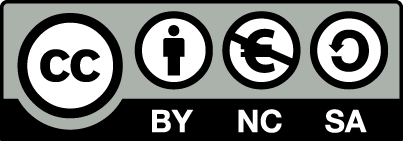 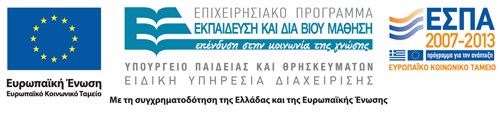 Σημειώματα
Σημείωμα Αναφοράς
Copyright Τεχνολογικό Εκπαιδευτικό Ίδρυμα Αθήνας, Μαρία Βενετίκου 2014. Μαρία Βενετίκου. «Νευροφυσιολογία. Ενότητα 12: Νευρομεταβιβαστές και ορμόνες στην ψυχολογική και κοινωνική συμπεριφορά». Έκδοση: 1.0. Αθήνα 2014. Διαθέσιμο από τη δικτυακή διεύθυνση: ocp.teiath.gr.
Σημείωμα Αδειοδότησης
Το παρόν υλικό διατίθεται με τους όρους της άδειας χρήσης Creative Commons Αναφορά, Μη Εμπορική Χρήση Παρόμοια Διανομή 4.0 [1] ή μεταγενέστερη, Διεθνής Έκδοση.   Εξαιρούνται τα αυτοτελή έργα τρίτων π.χ. φωτογραφίες, διαγράμματα κ.λ.π., τα οποία εμπεριέχονται σε αυτό. Οι όροι χρήσης των έργων τρίτων επεξηγούνται στη διαφάνεια  «Επεξήγηση όρων χρήσης έργων τρίτων». 
Τα έργα για τα οποία έχει ζητηθεί άδεια  αναφέρονται στο «Σημείωμα  Χρήσης Έργων Τρίτων».
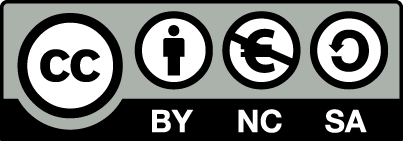 [1] http://creativecommons.org/licenses/by-nc-sa/4.0/ 
Ως Μη Εμπορική ορίζεται η χρήση:
που δεν περιλαμβάνει άμεσο ή έμμεσο οικονομικό όφελος από την χρήση του έργου, για το διανομέα του έργου και αδειοδόχο
που δεν περιλαμβάνει οικονομική συναλλαγή ως προϋπόθεση για τη χρήση ή πρόσβαση στο έργο
που δεν προσπορίζει στο διανομέα του έργου και αδειοδόχο έμμεσο οικονομικό όφελος (π.χ. διαφημίσεις) από την προβολή του έργου σε διαδικτυακό τόπο
Ο δικαιούχος μπορεί να παρέχει στον αδειοδόχο ξεχωριστή άδεια να χρησιμοποιεί το έργο για εμπορική χρήση, εφόσον αυτό του ζητηθεί.
Επεξήγηση όρων χρήσης έργων τρίτων
Δεν επιτρέπεται η επαναχρησιμοποίηση του έργου, παρά μόνο εάν ζητηθεί εκ νέου άδεια από το δημιουργό.
©
διαθέσιμο με άδεια CC-BY
Επιτρέπεται η επαναχρησιμοποίηση του έργου και η δημιουργία παραγώγων αυτού με απλή αναφορά του δημιουργού.
διαθέσιμο με άδεια CC-BY-SA
Επιτρέπεται η επαναχρησιμοποίηση του έργου με αναφορά του δημιουργού, και διάθεση του έργου ή του παράγωγου αυτού με την ίδια άδεια.
διαθέσιμο με άδεια CC-BY-ND
Επιτρέπεται η επαναχρησιμοποίηση του έργου με αναφορά του δημιουργού. 
Δεν επιτρέπεται η δημιουργία παραγώγων του έργου.
διαθέσιμο με άδεια CC-BY-NC
Επιτρέπεται η επαναχρησιμοποίηση του έργου με αναφορά του δημιουργού. 
Δεν επιτρέπεται η εμπορική χρήση του έργου.
Επιτρέπεται η επαναχρησιμοποίηση του έργου με αναφορά του δημιουργού
και διάθεση του έργου ή του παράγωγου αυτού με την ίδια άδεια.
Δεν επιτρέπεται η εμπορική χρήση του έργου.
διαθέσιμο με άδεια CC-BY-NC-SA
διαθέσιμο με άδεια CC-BY-NC-ND
Επιτρέπεται η επαναχρησιμοποίηση του έργου με αναφορά του δημιουργού.
Δεν επιτρέπεται η εμπορική χρήση του έργου και η δημιουργία παραγώγων του.
διαθέσιμο με άδεια 
CC0 Public Domain
Επιτρέπεται η επαναχρησιμοποίηση του έργου, η δημιουργία παραγώγων αυτού και η εμπορική του χρήση, χωρίς αναφορά του δημιουργού.
Επιτρέπεται η επαναχρησιμοποίηση του έργου, η δημιουργία παραγώγων αυτού και η εμπορική του χρήση, χωρίς αναφορά του δημιουργού.
διαθέσιμο ως κοινό κτήμα
χωρίς σήμανση
Συνήθως δεν επιτρέπεται η επαναχρησιμοποίηση του έργου.
Διατήρηση Σημειωμάτων
Οποιαδήποτε αναπαραγωγή ή διασκευή του υλικού θα πρέπει να συμπεριλαμβάνει:
το Σημείωμα Αναφοράς
το Σημείωμα Αδειοδότησης
τη δήλωση Διατήρησης Σημειωμάτων
το Σημείωμα Χρήσης Έργων Τρίτων (εφόσον υπάρχει)
μαζί με τους συνοδευόμενους υπερσυνδέσμους.
Χρηματοδότηση
Το παρόν εκπαιδευτικό υλικό έχει αναπτυχθεί στo πλαίσιo του εκπαιδευτικού έργου του διδάσκοντα.
Το έργο «Ανοικτά Ακαδημαϊκά Μαθήματα στο ΤΕΙ Αθηνών» έχει χρηματοδοτήσει μόνο την αναδιαμόρφωση του εκπαιδευτικού υλικού. 
Το έργο υλοποιείται στο πλαίσιο του Επιχειρησιακού Προγράμματος «Εκπαίδευση και Δια Βίου Μάθηση» και συγχρηματοδοτείται από την Ευρωπαϊκή Ένωση (Ευρωπαϊκό Κοινωνικό Ταμείο) και από εθνικούς πόρους.
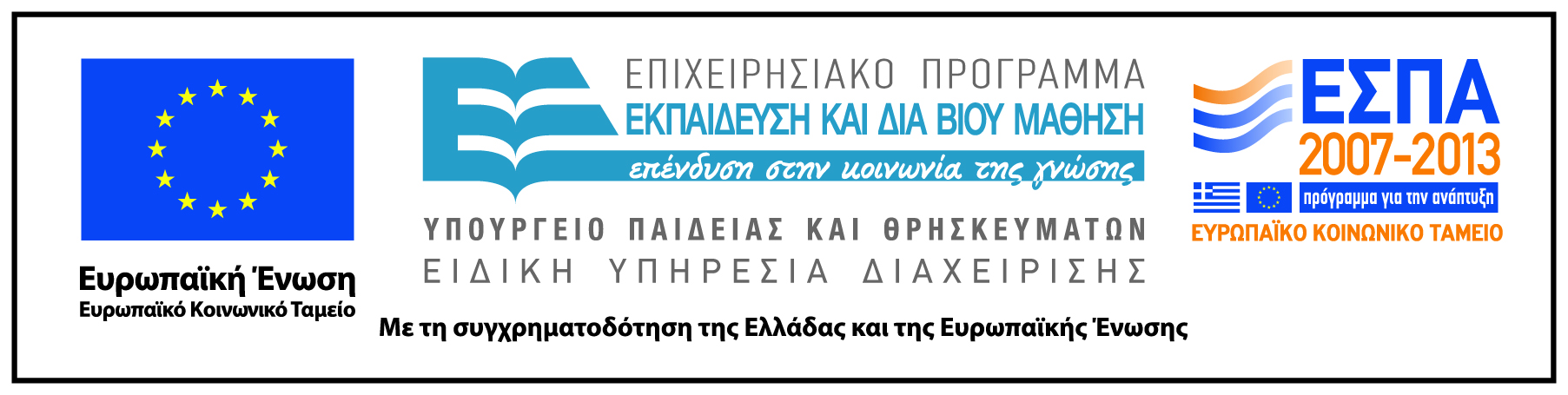